Alma - Analytics
Module 3 – Formation avancée
Analytics – Formation avancée
Mise à jour le 12/09/18
Table des matières
Gérer les propriétés des colonnes
Introduction
Onglet Style
Onglet Column Format
Onglet Data Format
Onglet Conditional Format
Onglet Interaction
3
Table des matières
Editer une formule relative à une colonne
Introduction
Onglet Column Formula
Modifier le nom du domaine ou de la colonne
Modifier manuellement une formule
Utiliser une fonction accessible à partir du bouton f(…)
Utiliser la fonction filtre à partir du bouton Filter…
Concaténer des colonnes avec le bouton « || »
Modifier la règle par défaut pour une colonne
Onglet Bins
Créer des Bins
4
Gérer les propriétés des colonnes
Introduction
5
Introduction
Il est possible de gérer les propriétés des colonnes au niveau de leur aspect, mise en page et contenu à partir de l’option Column Properties. Le formatage des colonnes permet d’affiner la présentation des analyses. Ce formatage peut être personnalisé, conditionnel et interagir avec d’autres données et analyses.
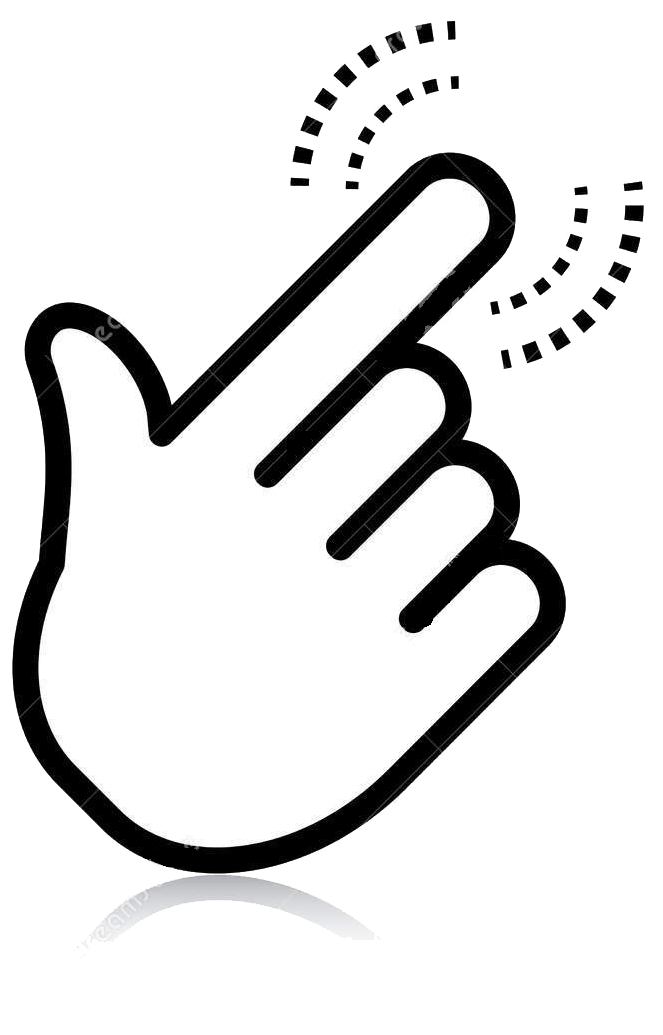 1
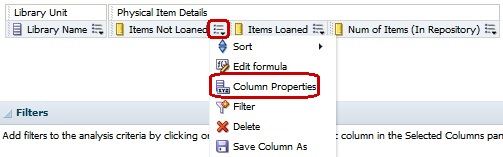 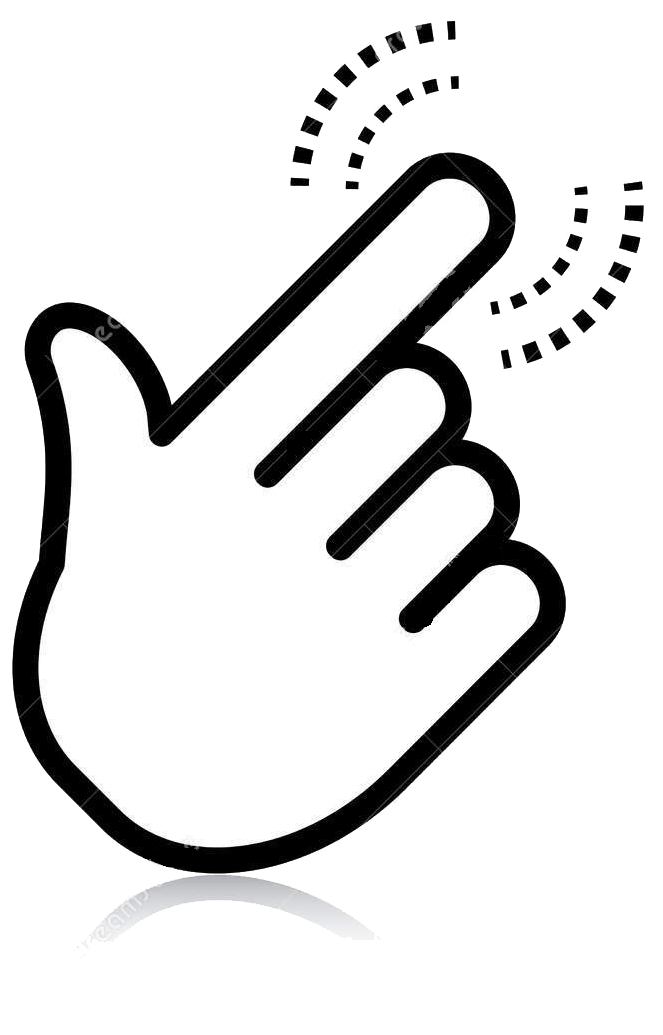 2
6
Gérer les propriétés des colonnes
Onglet Style
7
Onglet Style
8
Onglet Style
Permet de spécifier les propriétés d’affichage du texte ou des cellules d’une colonne : 
modifier le texte : police, taille, couleur et style de la police…
modifier la cellule : alignement du texte et couleur de la cellule…
modifier la bordure de la cellule.
Exemple :
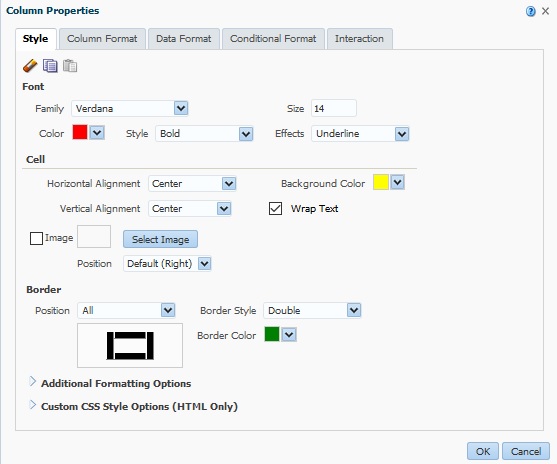 9
Onglet Style
Visualisation du changement de style :
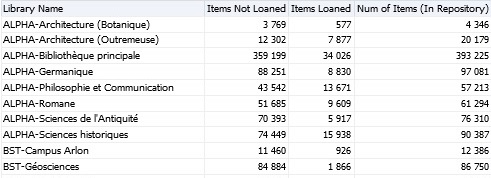 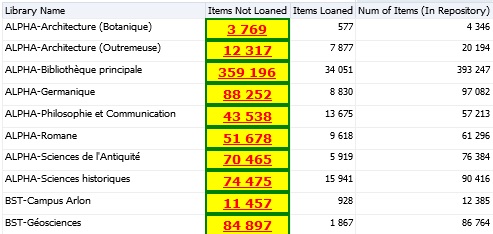 10
Gérer les propriétés des colonnes
Onglet Column Format
11
Onglet Column Format
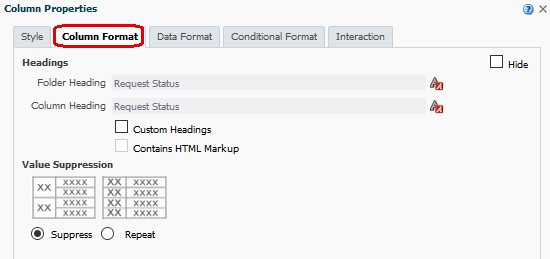 Hide : permet de masquer la colonne dans l’analyse.
Headings : permet de modifier le nom du dossier ou de la colonne. Cocher d’abord la case Custom Headings. 
Value Suppression : permet de répéter en ligne les valeurs des données de la colonne.
12
Onglet Column Format
Exemple :
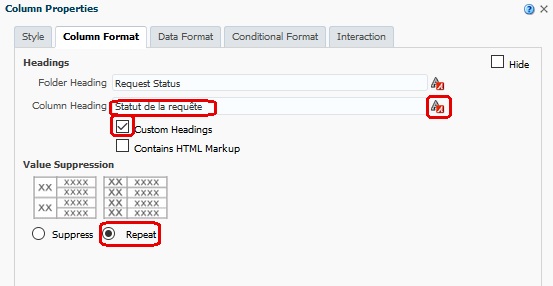 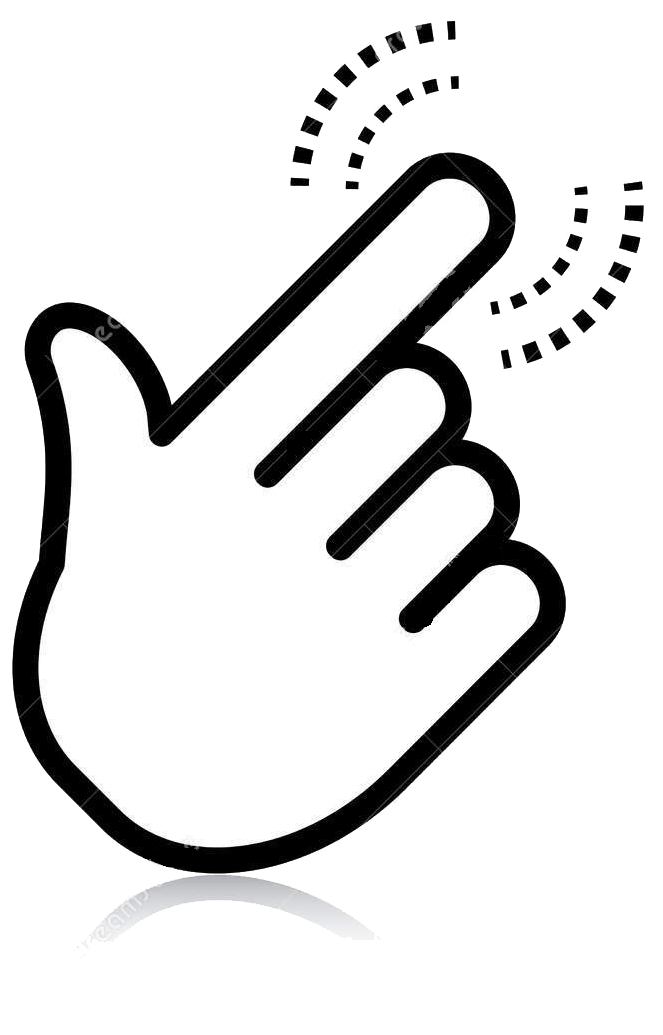 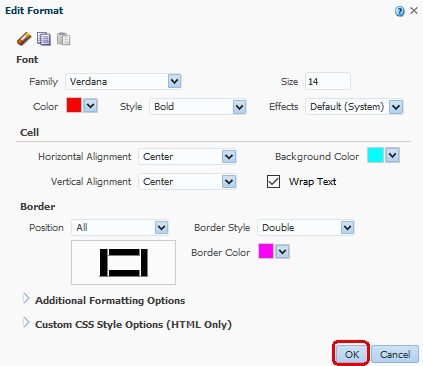 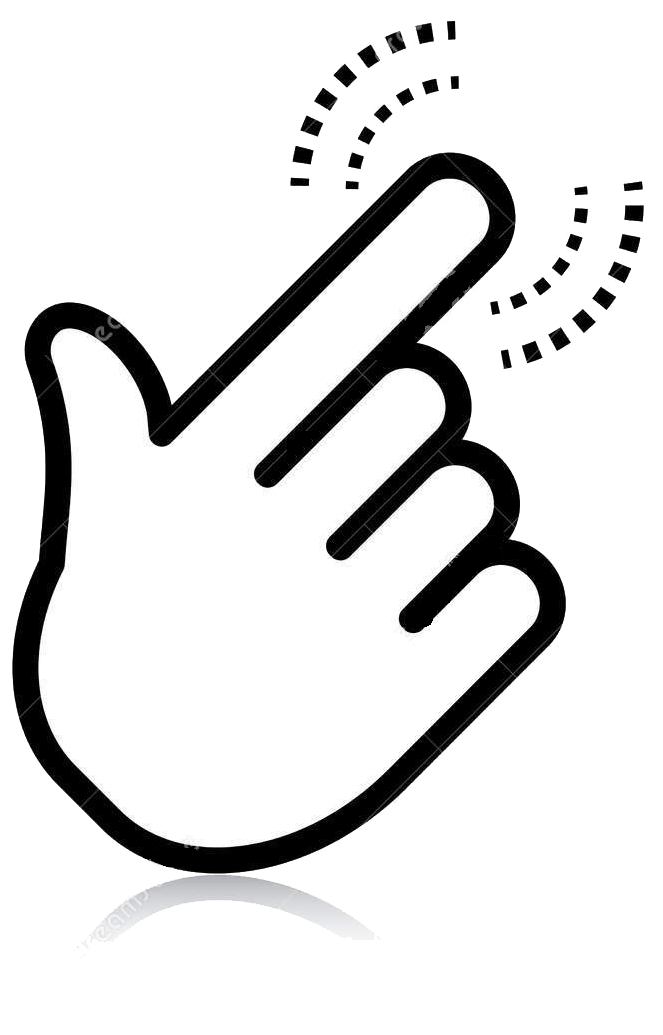 13
Onglet Column Format
Visualisation du changement de format de la colonne :
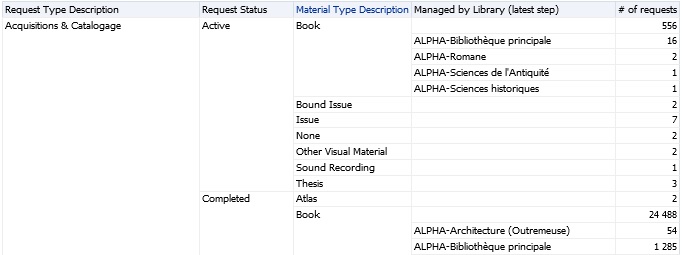 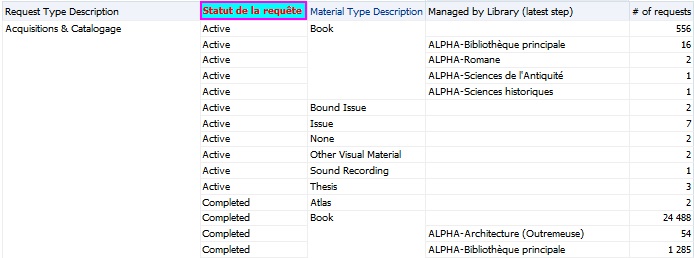 14
Gérer les propriétés des colonnes
Onglet Data Format
15
Onglet Data Format
Permet de modifier le format des données en spécifiant des formats personnalisés. Les options qui s’affichent sous cet onglet dépendent du type de données (texte, numérique ou date) de la colonne :
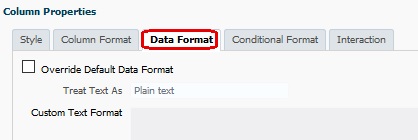 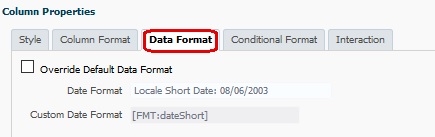 Colonne Date
Colonne Texte
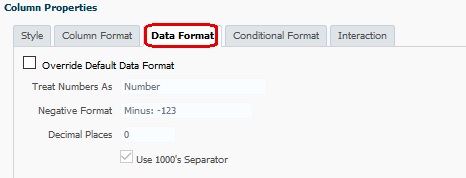 Colonne Nombre
16
Onglet Data Format
Exemple :
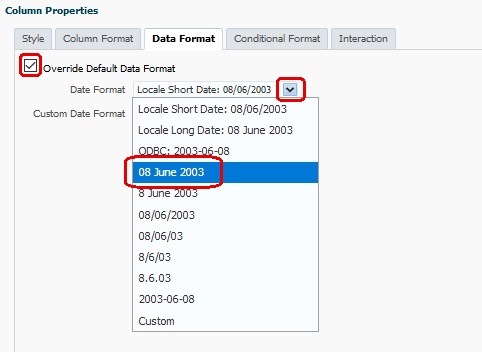 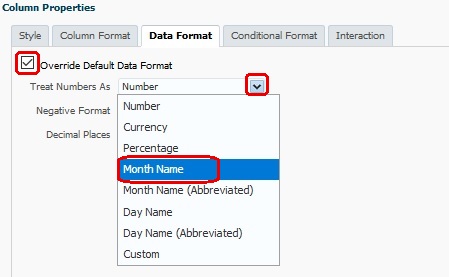 Colonne Date
Colonne Nombre
17
Onglet Data Format
Visualisation du résultat :
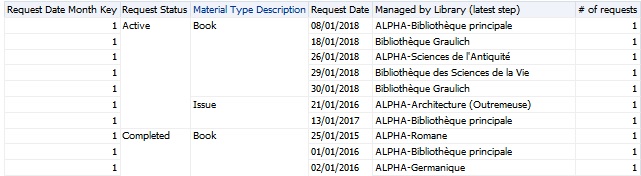 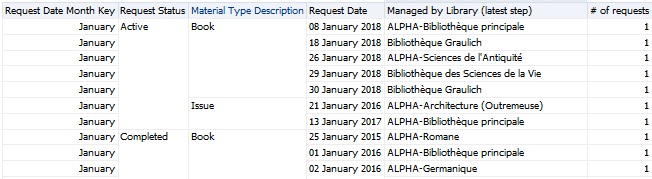 18
Gérer les propriétés des colonnes
Onglet Conditional Format
19
Onglet Conditional Format
Permet d’ajouter des conditions à la mise en forme d’une colonne en ajoutant un (ou plusieurs) filtre(s) à une (ou plusieurs) colonne(s) du rapport.
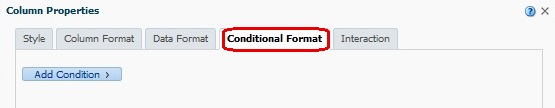 20
Onglet Conditional Format
Exemple :
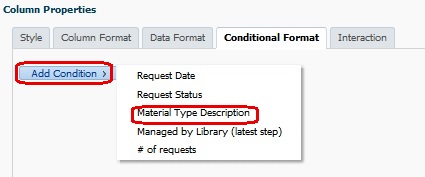 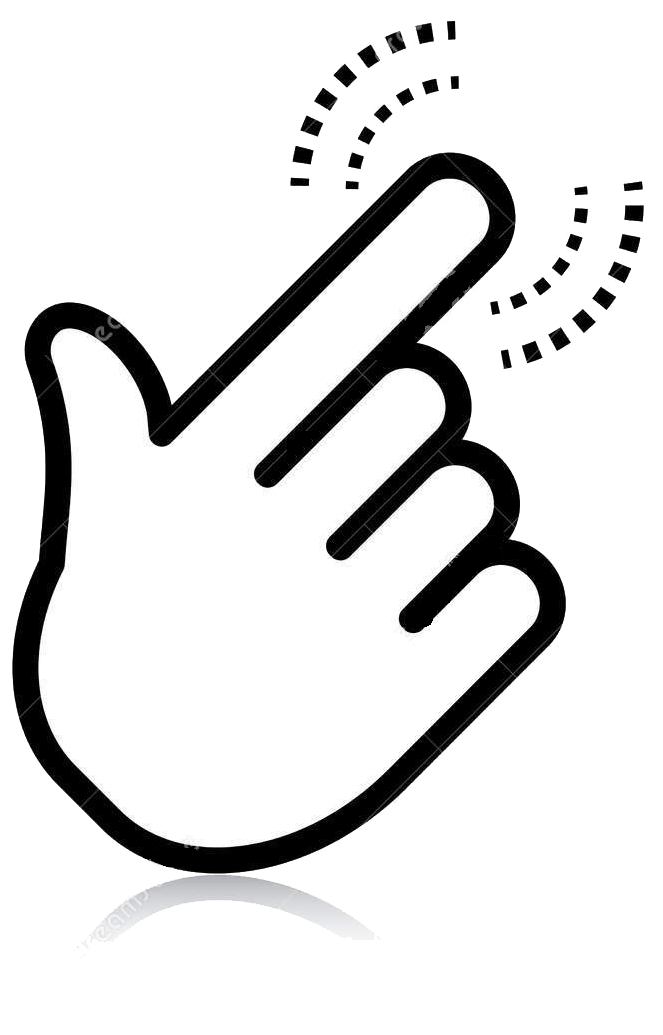 1
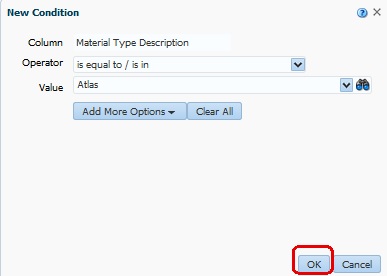 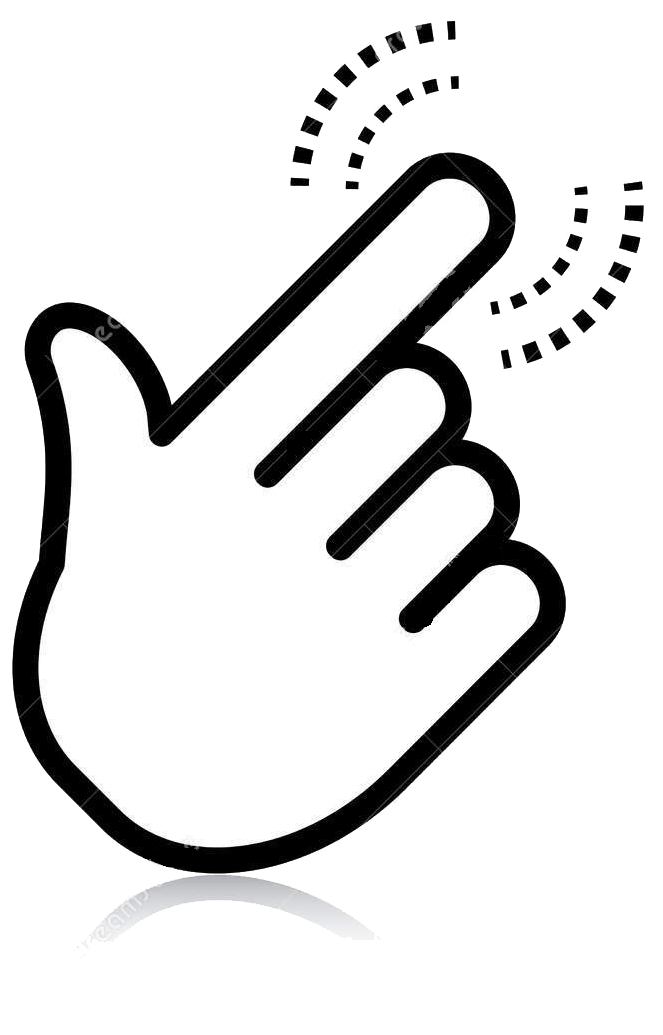 2
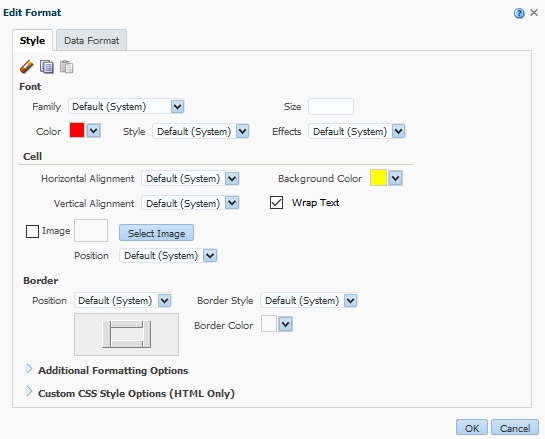 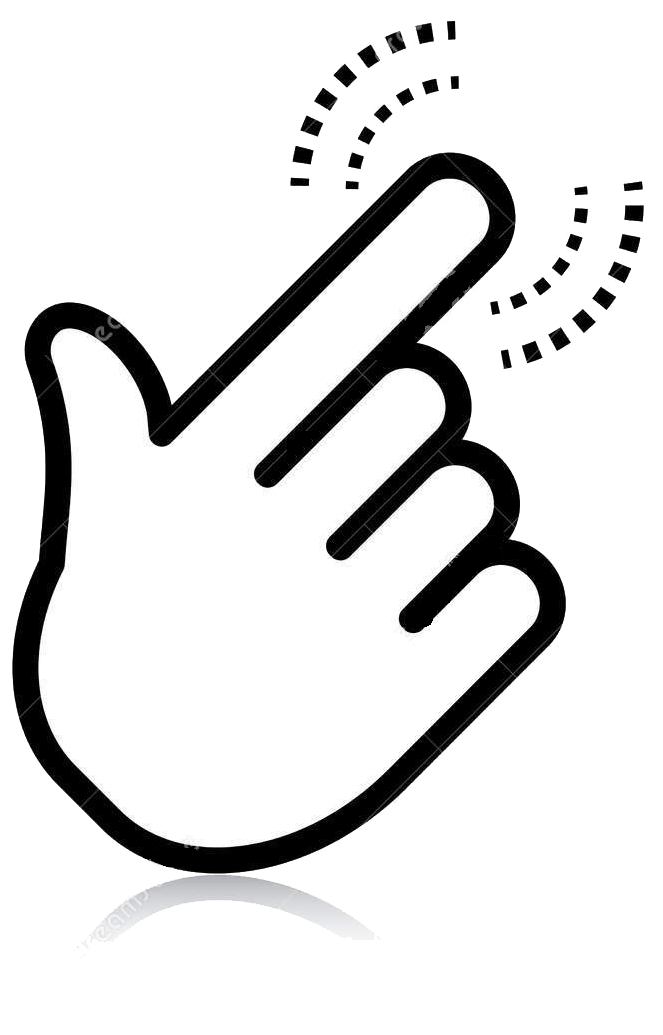 3
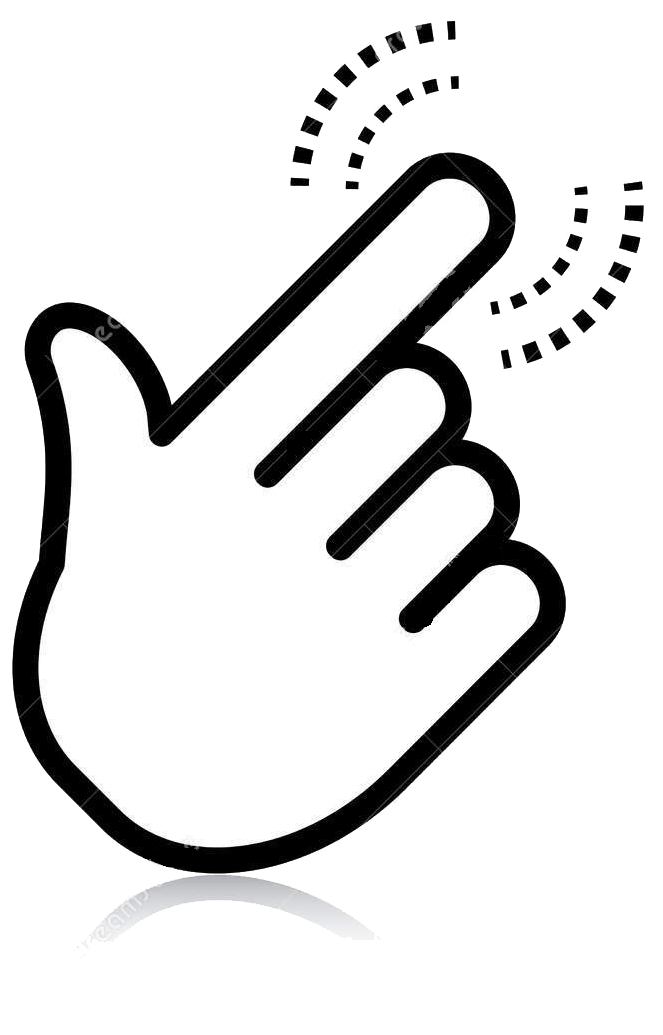 4
21
Onglet Conditional Format
La condition est ajoutée :



Possibilité d’ajouter d’autres conditions :
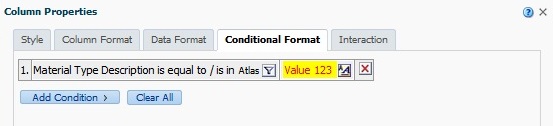 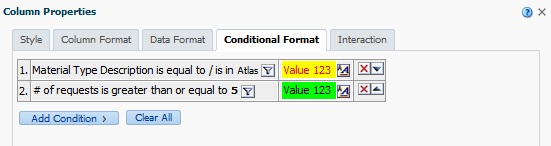 22
Onglet Conditional Format
Possibilité de modifier les conditions :
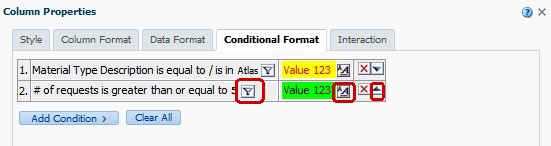 Changer l’ordre 
des conditions
Editer le filtre
Editer le mise en forme
23
Onglet Conditional Format
Possibilité d’annuler le changement de style, ou de copier un format pour ensuite le reporter sur une autre colonne :
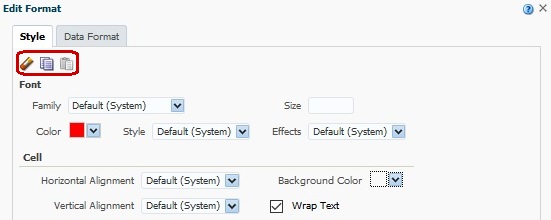 24
Onglet Conditional Format
Visualisation du résultat :
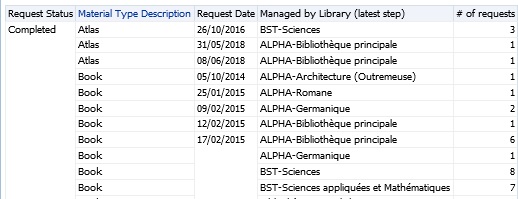 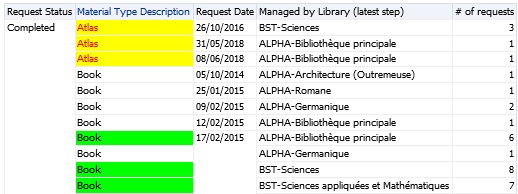 25
Gérer les propriétés des colonnes
Onglet Interaction
26
Onglet Interaction
Permet d’interagir sur une URL paramétrée au niveau d’un titre de colonne ou d’une valeur (permet de naviguer sur un site de données en cliquant sur le titre de la colonne, ou sur une valeur de la colonne).
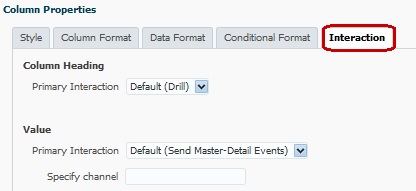 27
Onglet Interaction
Exemple : ajouter un lien vers le site de l’ULiège sur le titre d’une colonne et un lien vers le site des bibliothèques de l’ULiège sur chaque valeur de la colonne.
Ajout d’un lien sur le titre de la colonne :
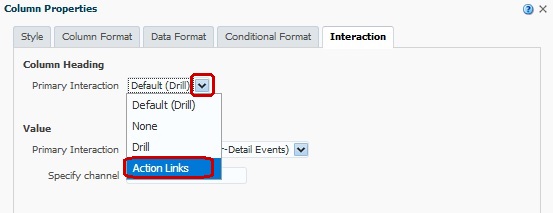 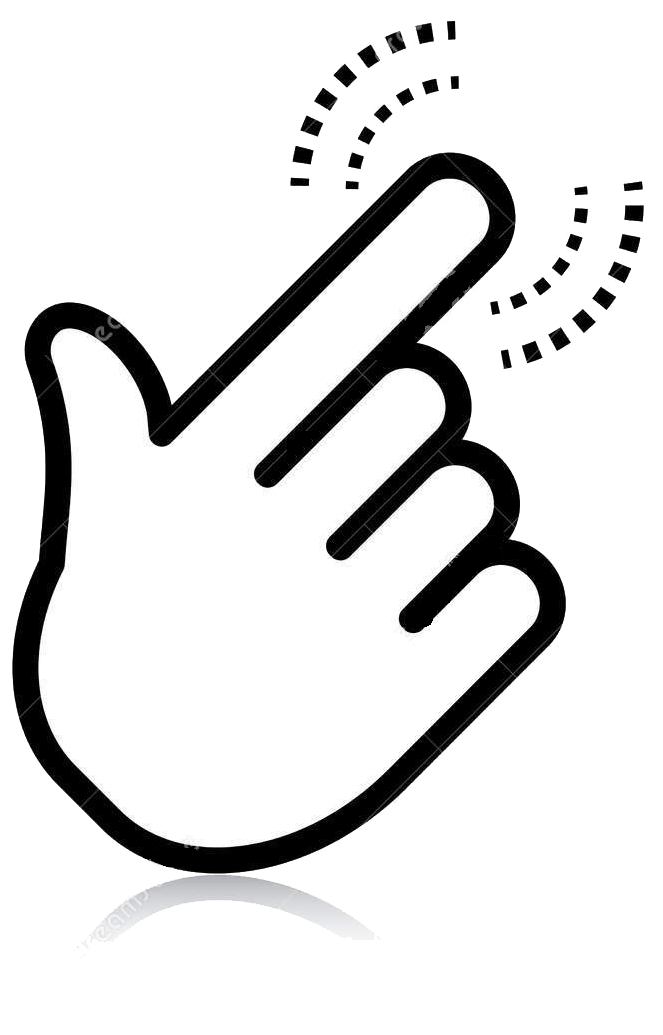 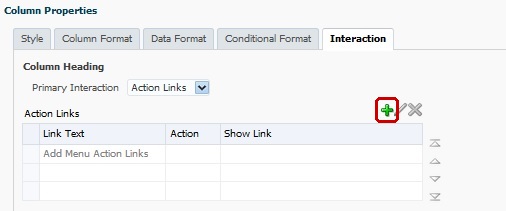 1
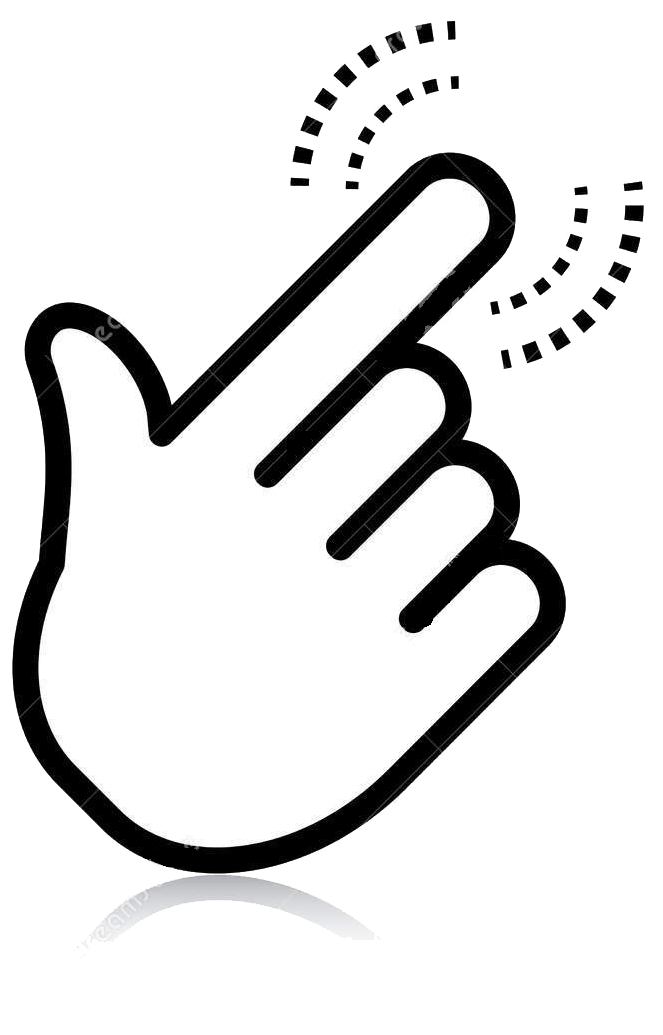 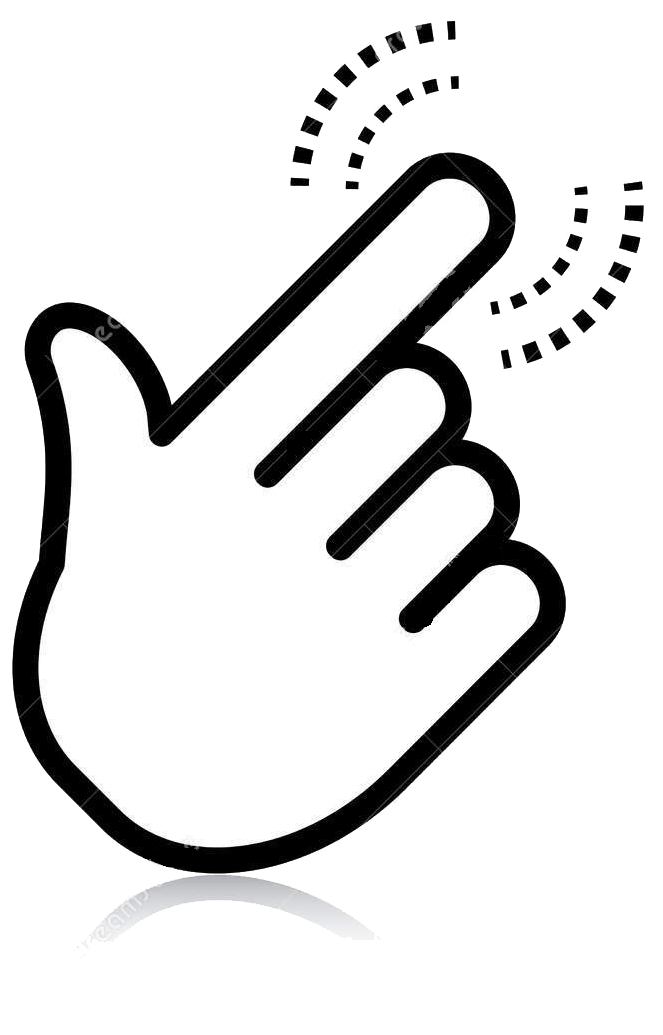 3
2
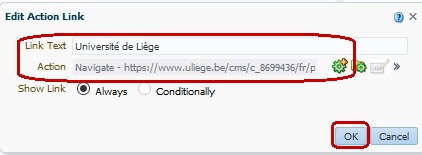 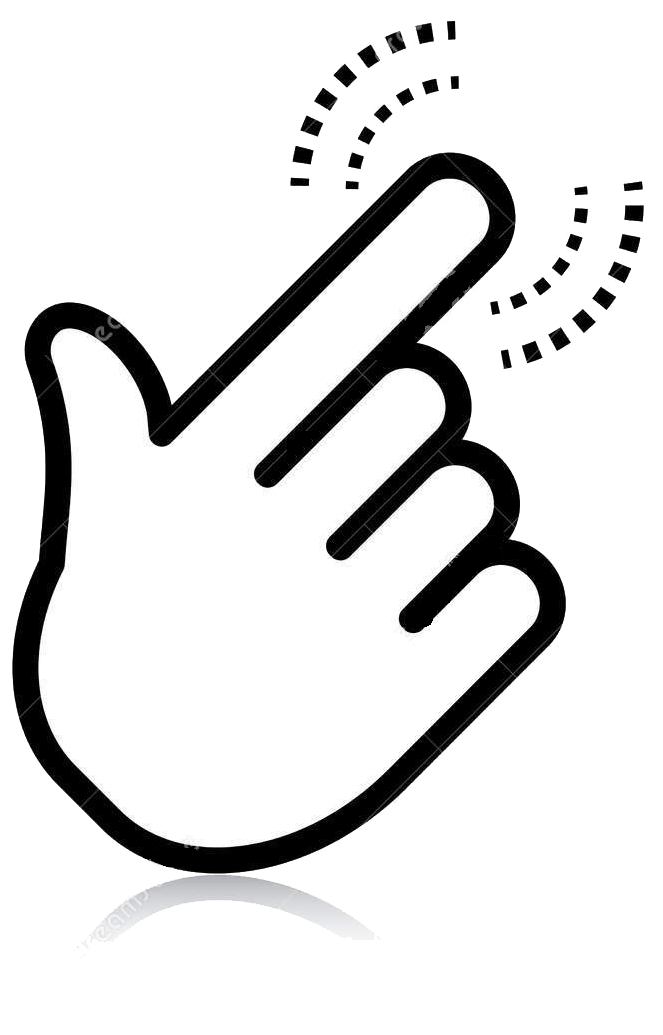 4
Ajouter le lien
28
Onglet Interaction
Le lien est ajouté :








Procéder de la même façon pour ajouter un lien aux valeurs de la colonne.
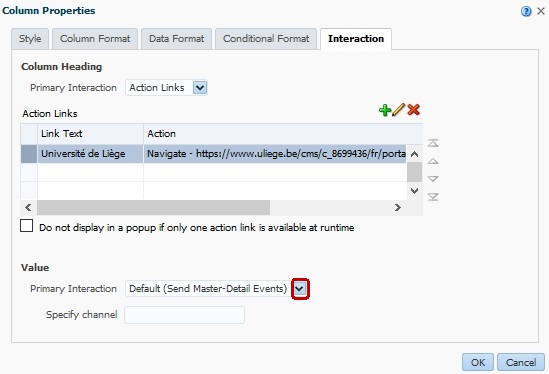 29
Onglet Interaction
Le lien est ajouté :
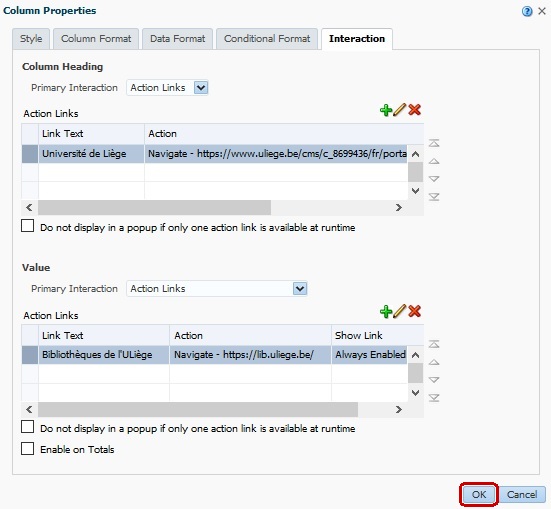 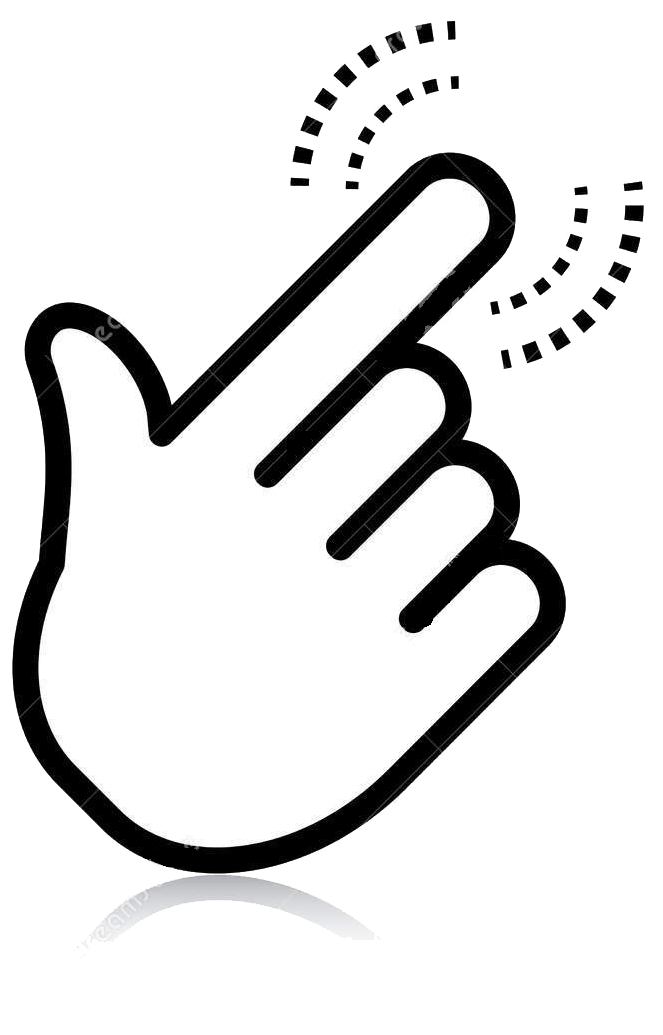 30
Onglet Interaction
Visualisation du résultat :
Lien sur le titre de la colonne :


Lien sur une valeur de la colonne :
pour aboutir sur 
le site de l’ULiège
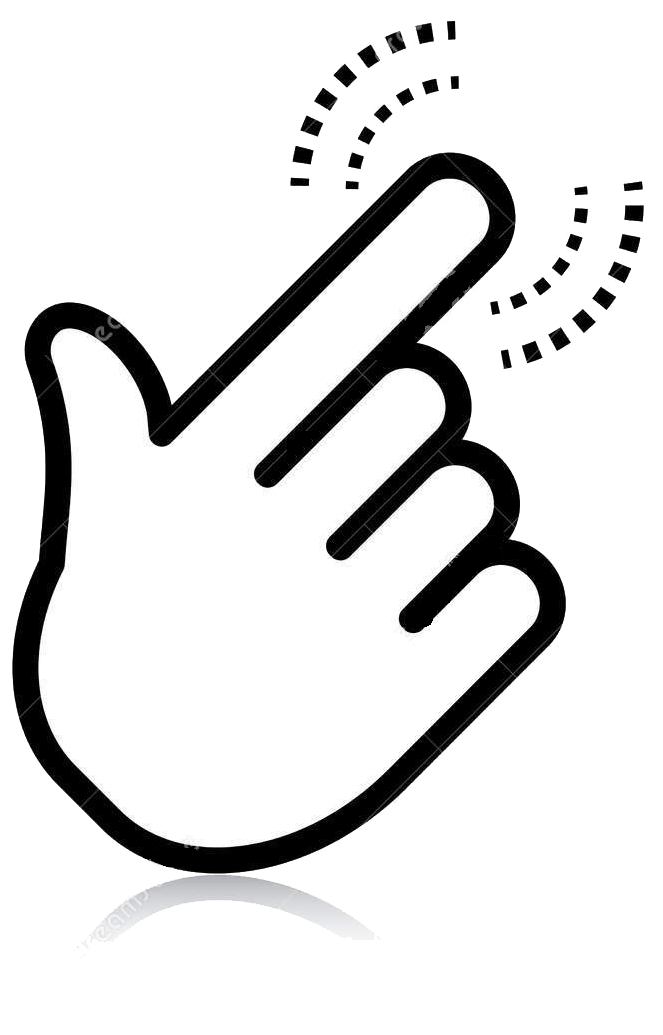 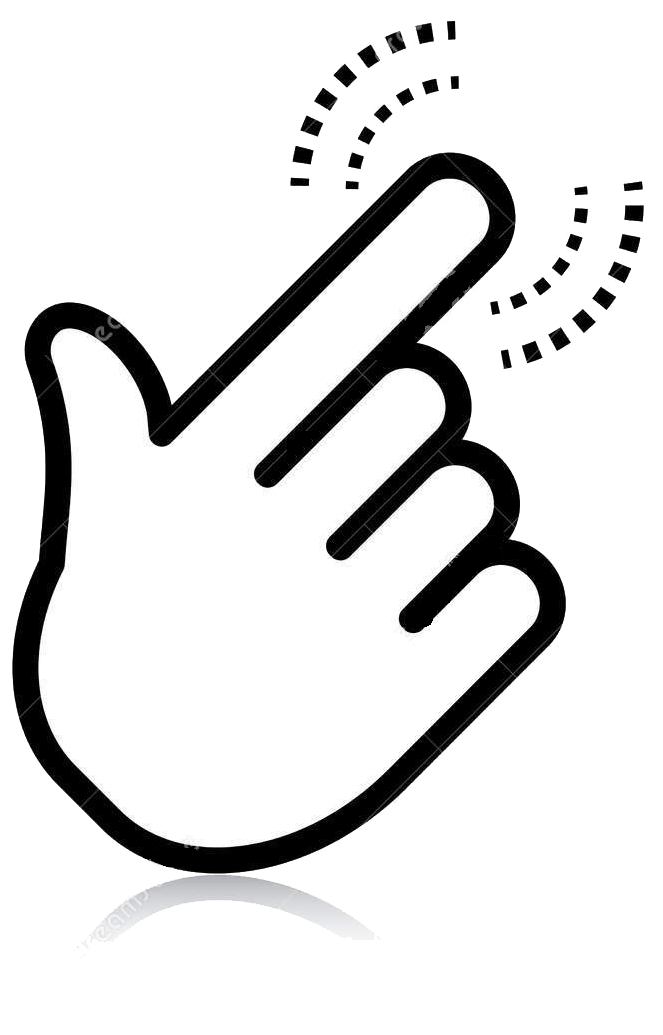 2
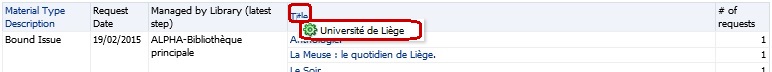 1
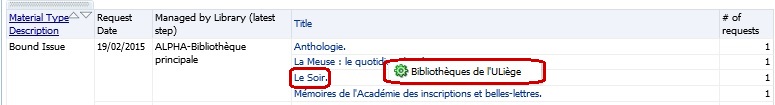 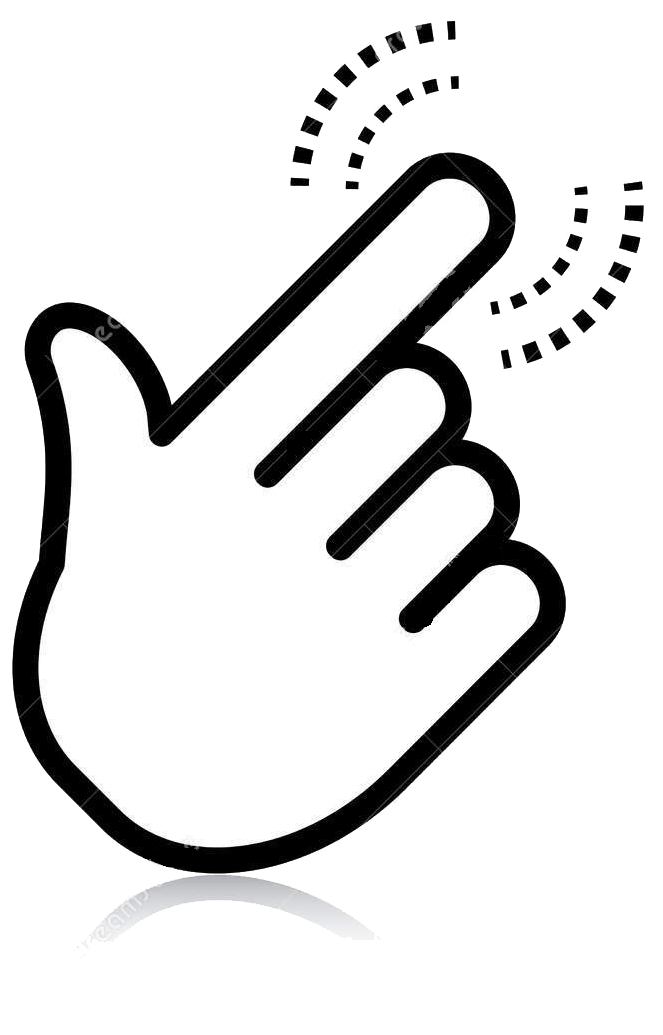 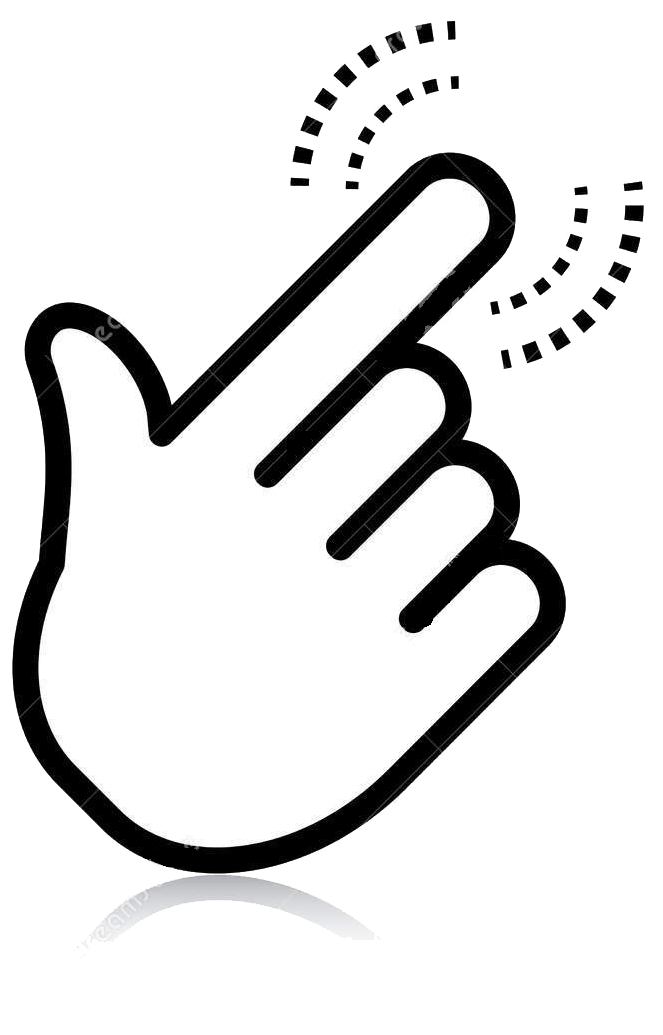 1
pour aboutir sur le site
des bibliothèques
2
31
Editer une formule relative à une colonne
Introduction
32
Introduction
Il est possible de modifier les formules relatives à des colonnes contenant des valeurs numériques ou des données textuelles à partir de l’option Edit formula.
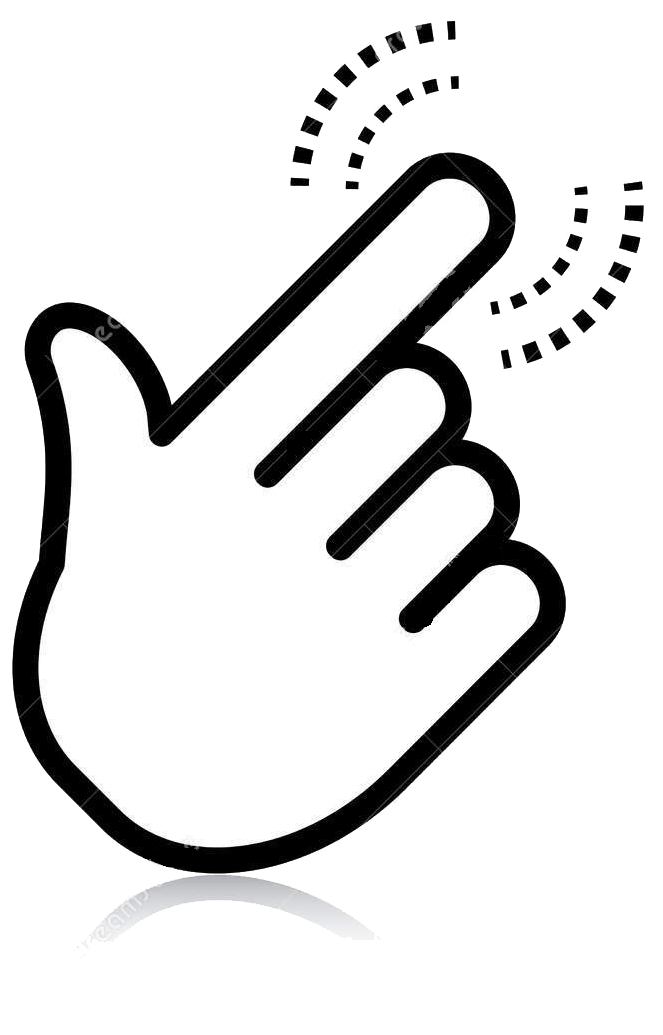 1
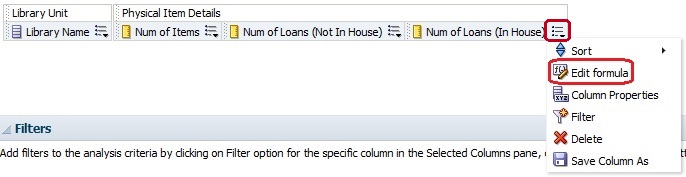 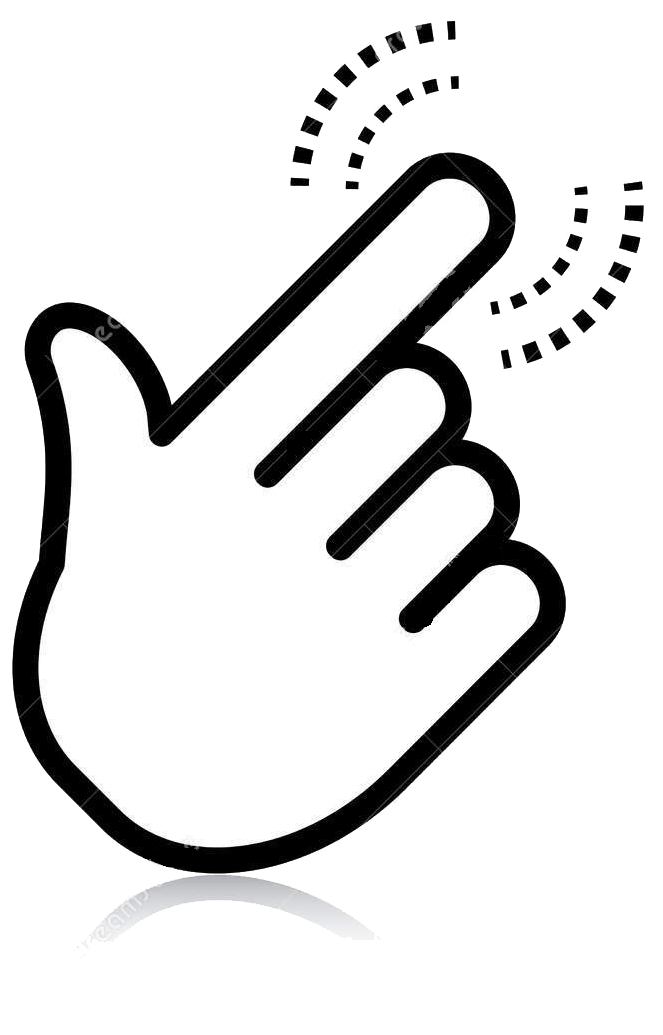 2
33
Editer une formule relative à une colonne
Onglet Column Formula
34
Onglet Column Formula
35
Editer une formule relative à une colonne
Onglet Column Formula
Modifier le nom du domaine ou de la colonne
36
Modifier le nom du domaine ou de la colonne
Cocher la case Customs headings pour modifier le nom du domaine (Folder Heading) ou de la colonne (Column Heading) :
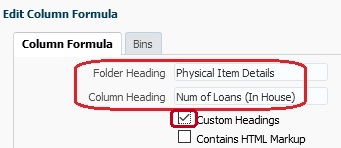 37
Editer une formule relative à une colonne
Onglet Column Formula
Modifier manuellement une formule
38
Modifier manuellement une formule
Exemple : Rapport exprimant le nombre de prêts par bibliothèque comme un pourcentage du nombre d’exemplaires détenus par la bibliothèque.
Créer un rapport dans le domaine Physical Items reprenant les colonnes Library Name, Num of Items (Deleted + In Repository), Num of Loans (Not In House) et une colonne arbitraire qui servira à paramétrer la formule :
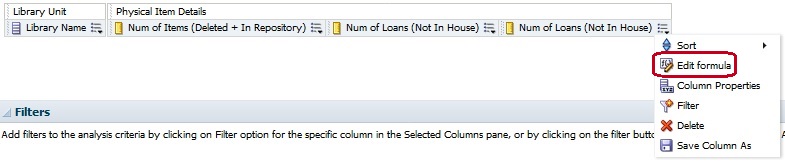 39
Modifier manuellement une formule
Modifier le nom de la colonne, supprimer la formule existante :
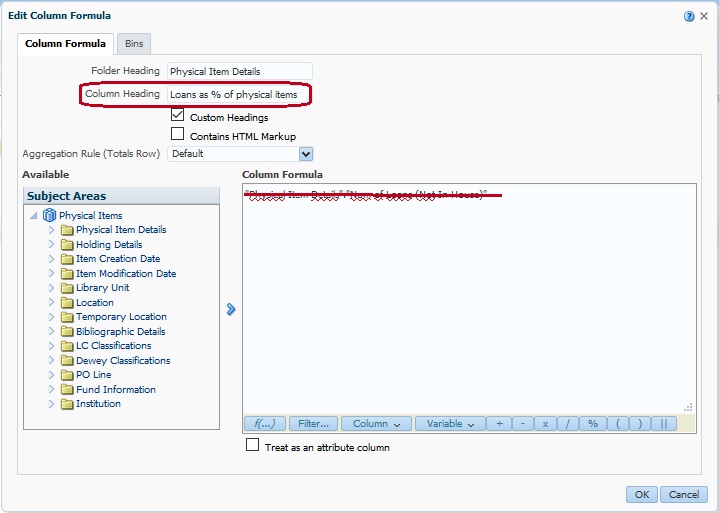 40
Modifier manuellement une formule
Introduire la formule souhaitée :
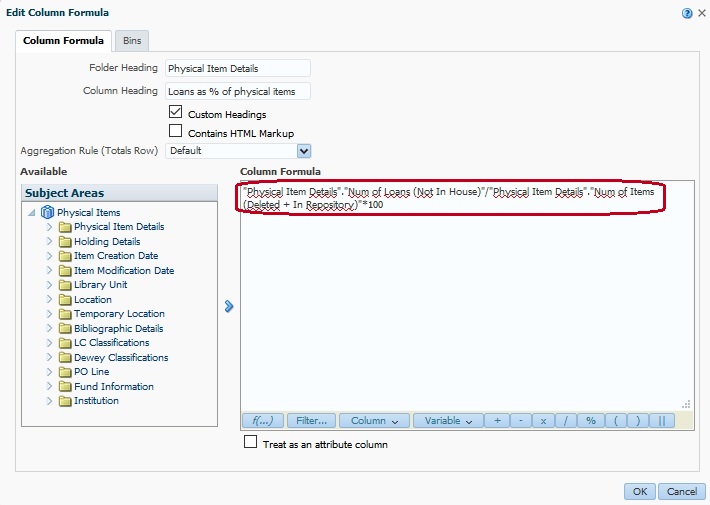 41
Modifier manuellement une formule
Si la formule fait intervenir une colonne du rapport, on peut la sélectionner dans l’onglet Column. Si elle fait intervenir une autre colonne, on peut la sélectionner à partir du pavé de gauche :
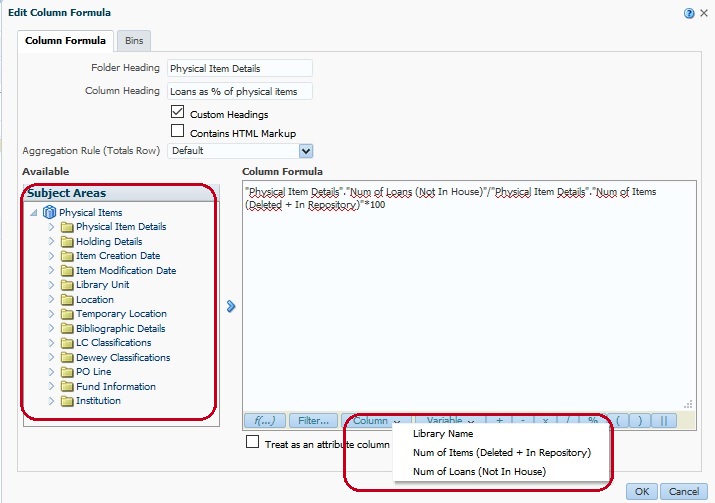 42
Modifier manuellement une formule
Les symboles les plus fréquents sont disponibles dans la barre inférieure :

Résultat (après avoir modifié le format de la dernière colonne pour avoir des pourcentages) :
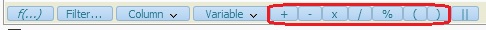 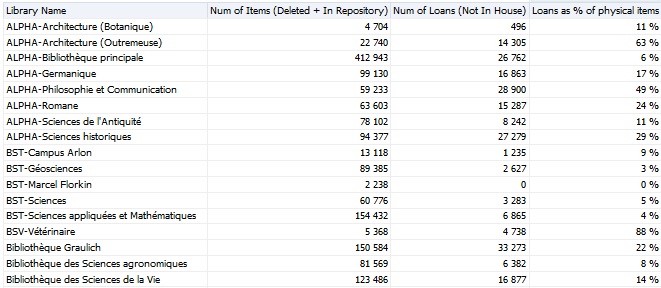 43
Editer une formule relative à une colonne
Onglet Column Formula
Utiliser une fonction accessible à partir du bouton f(…)
44
Utiliser une fonction accessible à partir du bouton f(…)
Exemple : Rapport reprenant les MMS Id des périodiques ayant des items (fascicules) dans plus d’une bibliothèque.
Créer un rapport dans le domaine Physical Items reprenant les colonnes MMS Id et Title et une troisième colonne arbitraire qui servira à paramétrer la formule. Ajouter un filtre sur le Material Type pour ne garder que les périodiques :
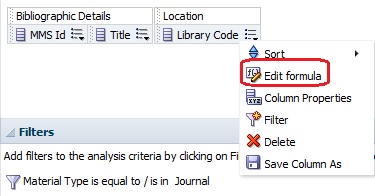 45
Utiliser une fonction accessible à partir du bouton f(…)
Modifier le nom de la colonne, supprimer la formule existante :
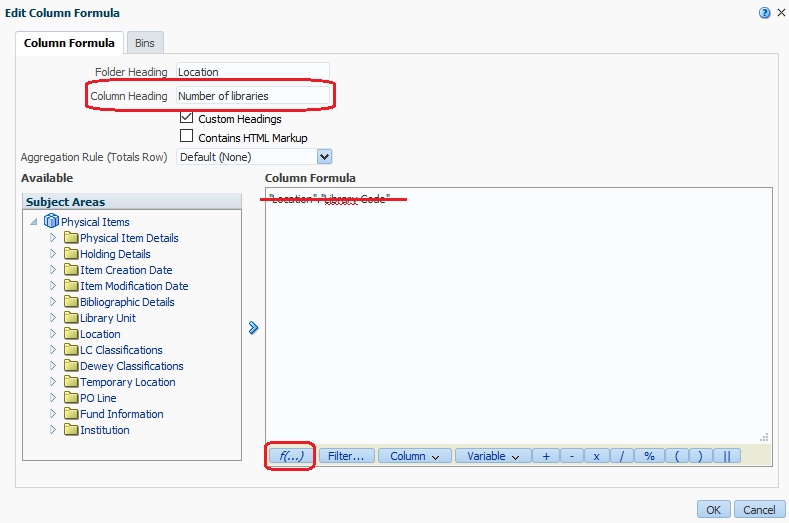 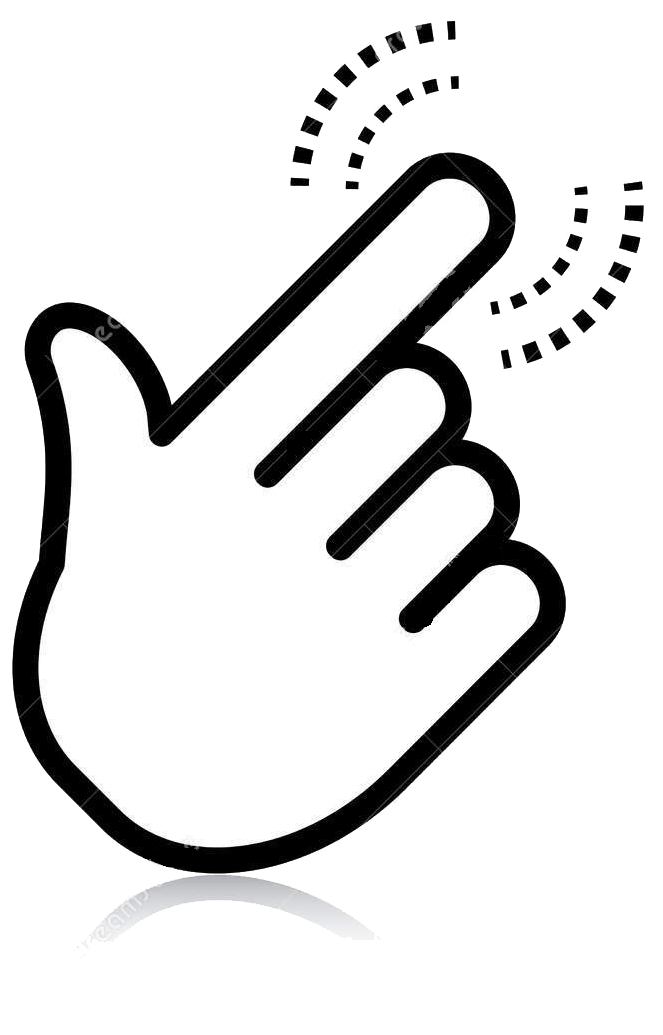 46
Utiliser une fonction accessible à partir du bouton f(…)
Ouverture d’un menu reprenant plusieurs dossiers contenant chacun de nombreuses fonctions mathématiques :
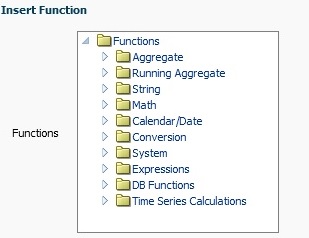 47
Utiliser une fonction accessible à partir du bouton f(…)
Dans le dossier Aggregate, sélectionner la fonction CountDistinct. On obtient une brève description ainsi que la syntaxe de la fonction :
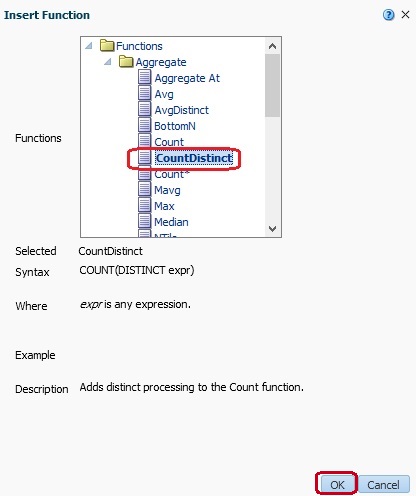 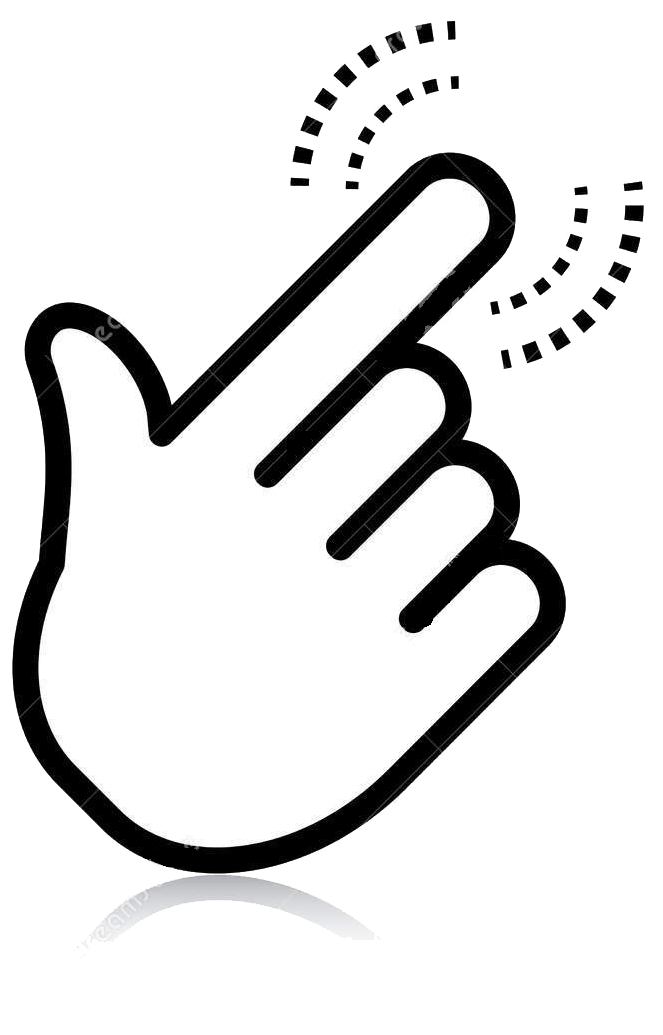 48
Utiliser une fonction accessible à partir du bouton f(…)
Compléter la formule pour compter le nombre de bibliothèques différentes par MMS Id :
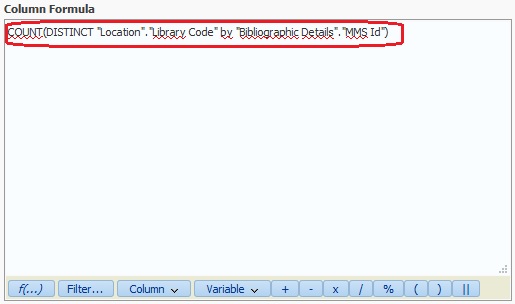 49
Utiliser une fonction accessible à partir du bouton f(…)
Résultat obtenu après un tri par ordre décroissant sur le nombre de bibliothèques :
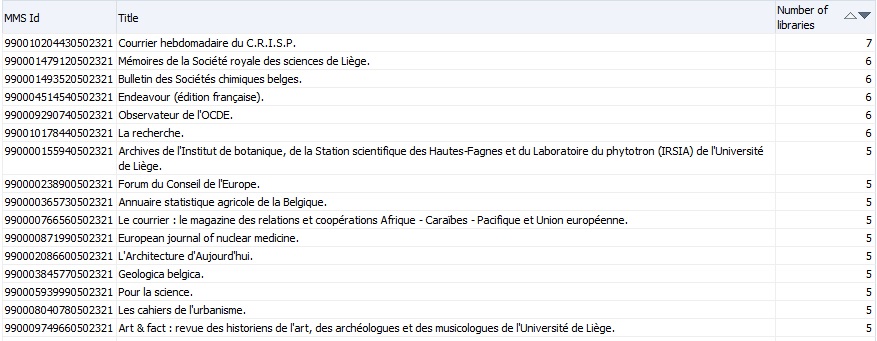 50
Utiliser une fonction accessible à partir du bouton f(…)
On peut obtenir l’ensemble des fonctions disponibles via le bouton f(…), leurs descriptions et leurs syntaxes dans l’aide en ligne :
https://analytics-eu.alma.exlibrisgroup.com/analytics/olh/l_en/appsql.htm#CHDDCFJI
51
Utiliser une fonction accessible à partir du bouton f(…)
Pour comprendre la distinction entre les formules COUNT(DISTINCT) et MAX(RCOUNT), voir :
https://lib.uliege.be/alma/distinguer-les-formules-countdistinct-et-maxrcount/
52
Editer une formule relative à une colonne
Onglet Column Formula
Utiliser la fonction filtre à partir du bouton Filter…
53
Utiliser la fonction filtre à partir du bouton Filter…
Cette option n’est possible que pour des colonnes contenant des mesures.
Exemple : Rapport reprenant par bibliothèque le nombre d’items jamais mis en prêt, le nombre d’items mis en prêt au moins une fois et le nombre total d’items.
Créer un rapport dans le domaine Physical items reprenant la colonne Library Name et trois fois la colonne Num of items (In Repository). Editer la formule de la première colonne Num of items (In Repository) :
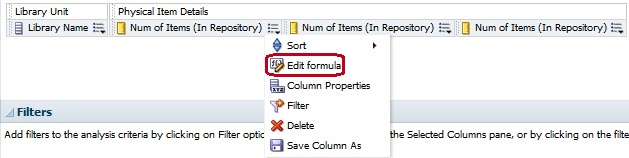 54
Utiliser la fonction filtre à partir du bouton Filter…
Modifier le nom de la colonne, surligner la formule existante :
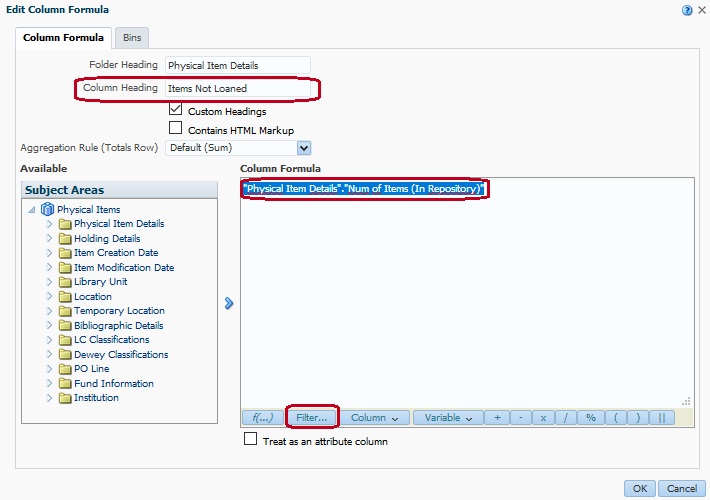 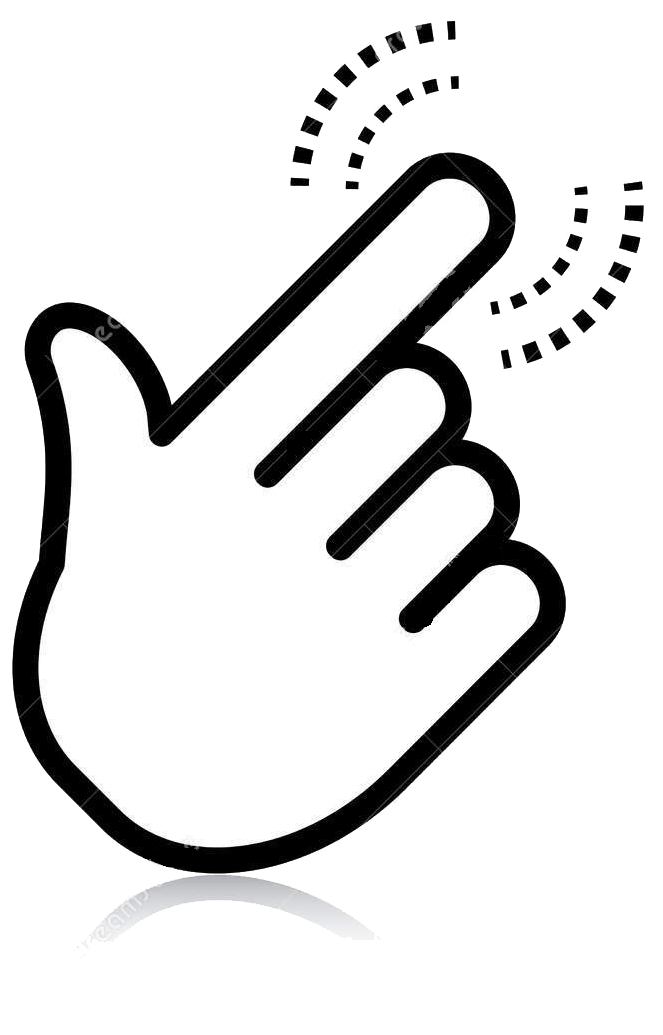 55
Utiliser la fonction filtre à partir du bouton Filter…
Remplacer filter_expressions par un filtre :



Dans le dossier Physical Items Details, sélectionner la donnée Last Loan Date et compléter le filtre (choisir is null pour ne compter que les items jamais mis en prêt) :
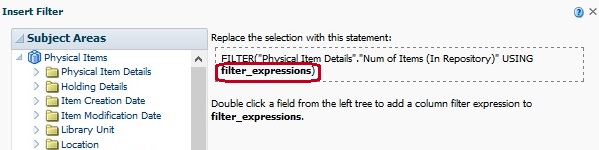 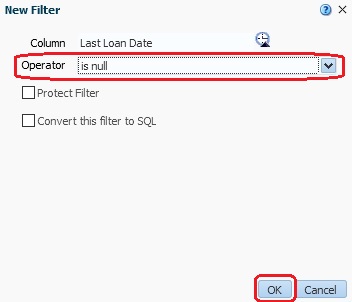 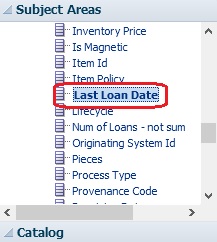 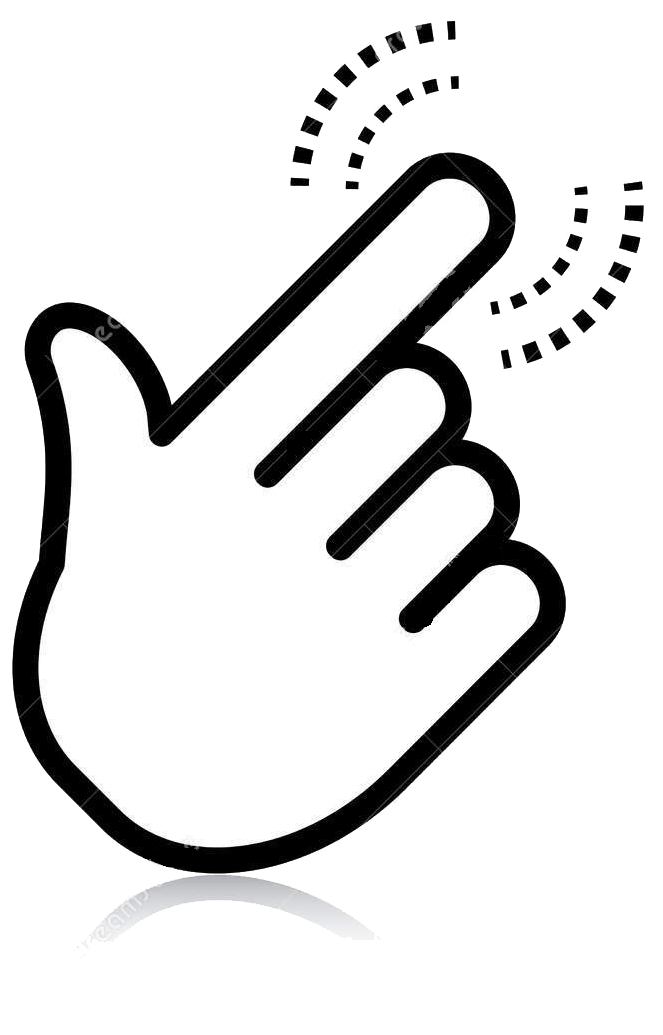 56
Utiliser la fonction filtre à partir du bouton Filter…
Le filtre est ajouté :
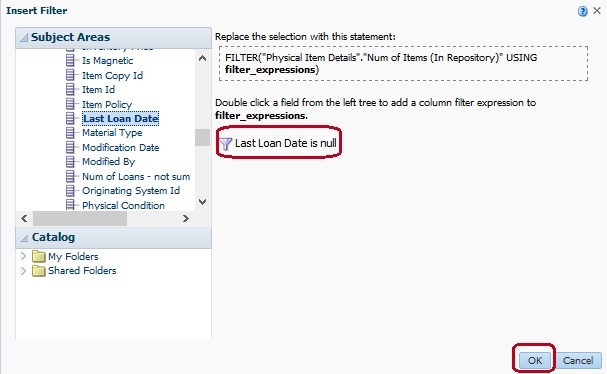 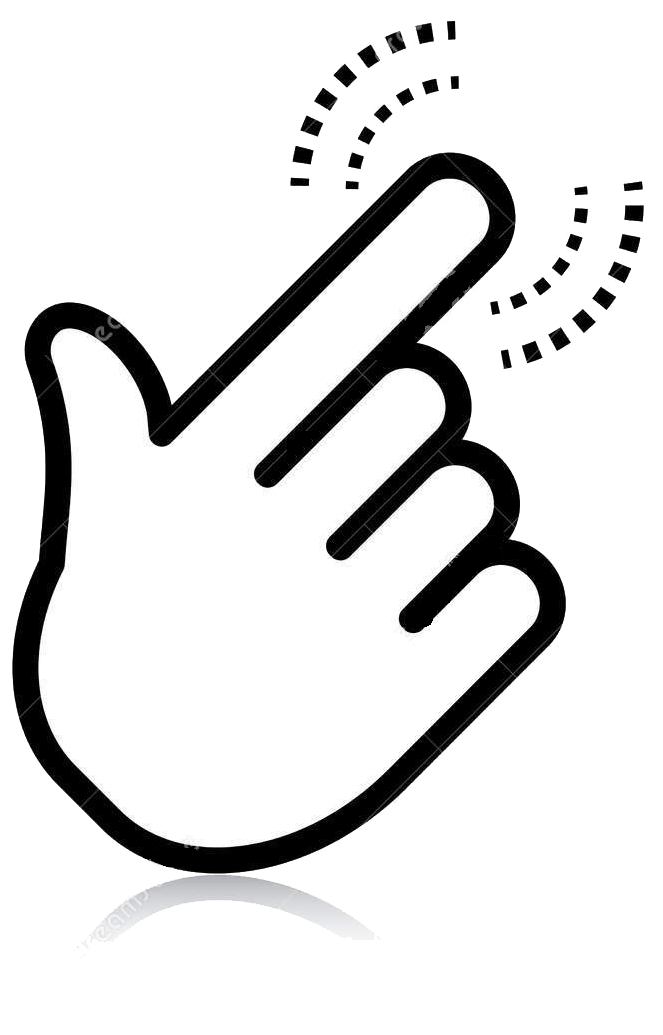 57
Utiliser la fonction filtre à partir du bouton Filter…
La formule est modifiée :
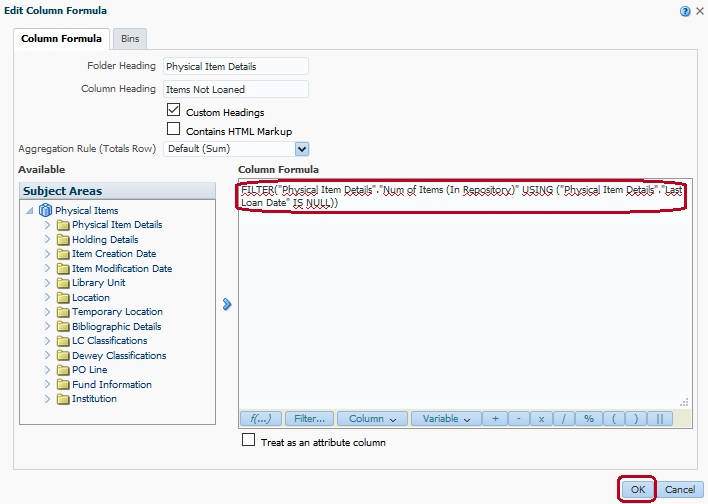 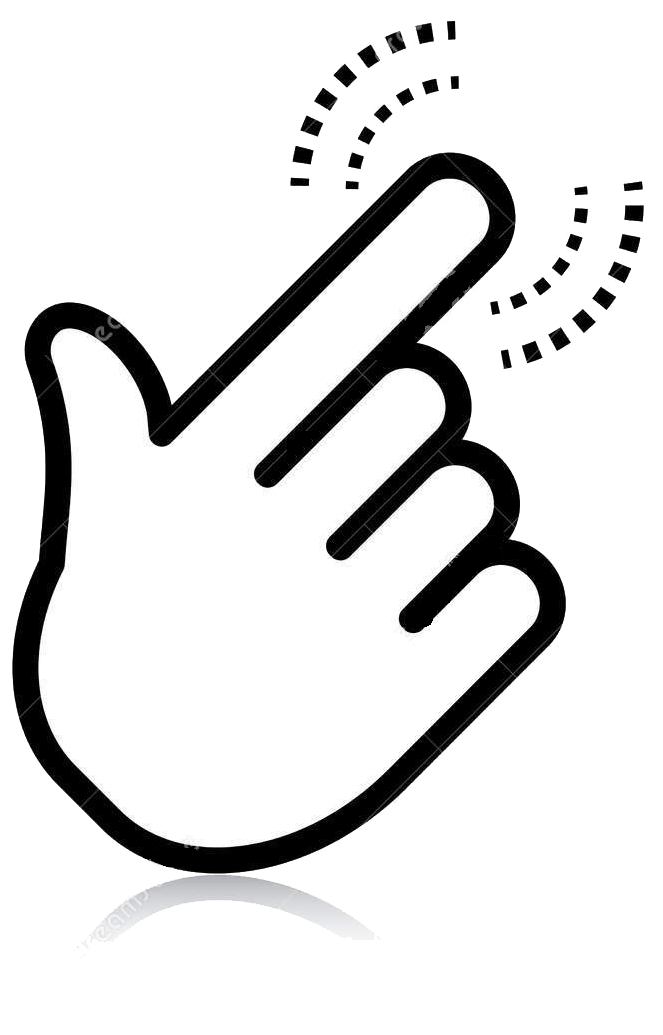 58
Utiliser la fonction filtre à partir du bouton Filter…
Faire la même chose pour la deuxième colonne Num of Items(In Repository) en choisissant Is not Null comme opérateur du filtre :
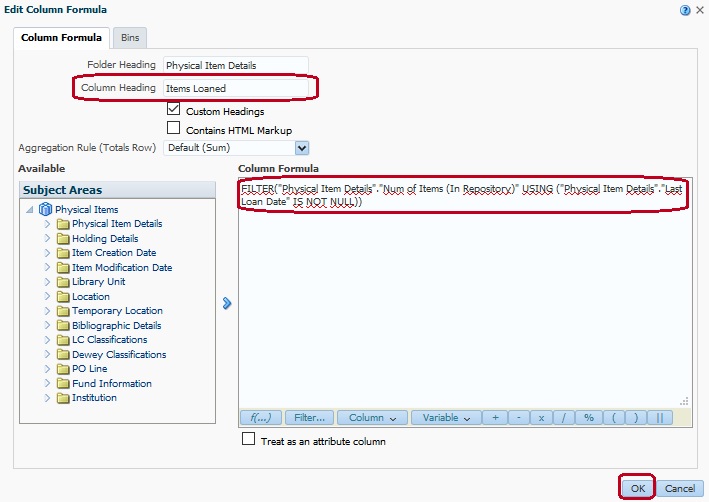 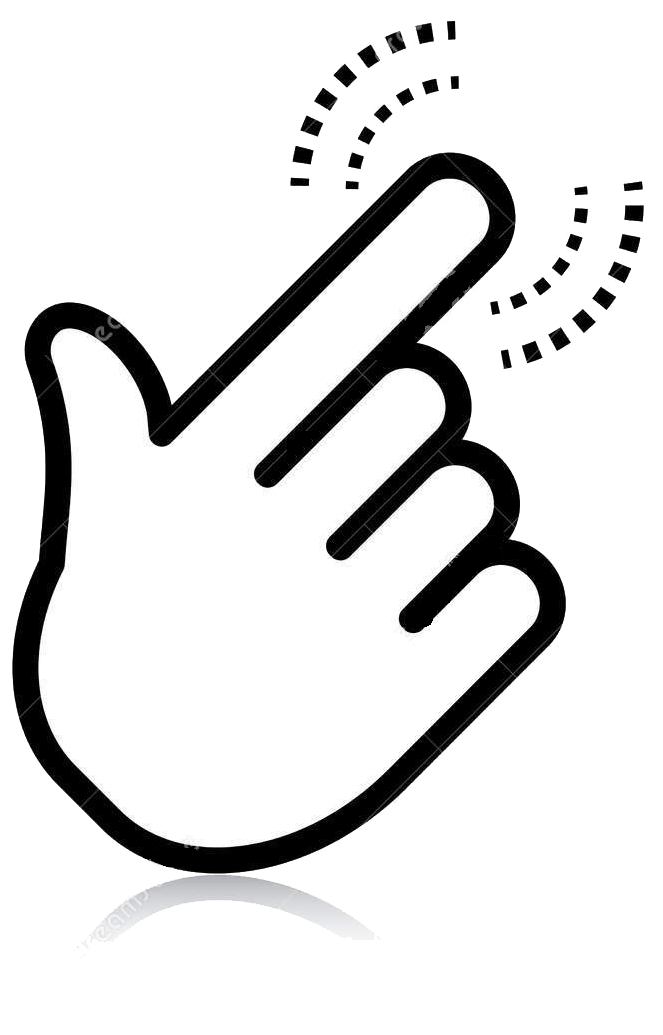 59
Utiliser la fonction filtre à partir du bouton Filter…
Résultat :
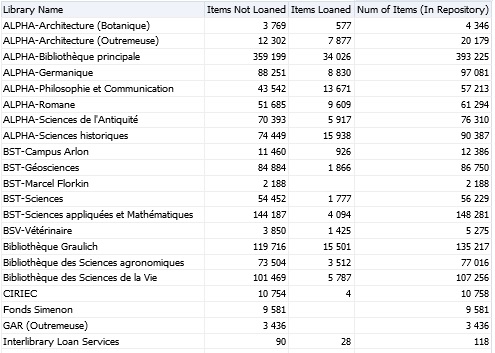 60
Editer une formule relative à une colonne
Onglet Column Formula
Concaténer des colonnes avec le bouton « || »
61
Concaténer des colonnes avec le bouton « || »
Exemple : afficher en 1 colonne le contenu des 2 colonnes Title et Author (dans Bibliographic details).
Créer un rapport dans le domaine Physical Items reprenant les colonnes Library Name, Location Name, Title, Author et Permanent Call Number. Appliquer un filtre sur Library Name et Location Name. Editer la formule de la colonne Title :
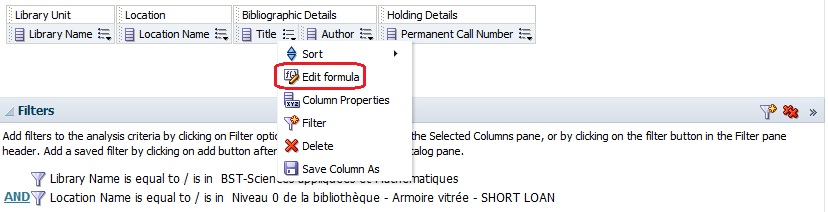 62
Concaténer des colonnes avec le bouton « || »
Cliquer sur le bouton « || » puis sélectionner la colonne Author. La formule est modifiée :
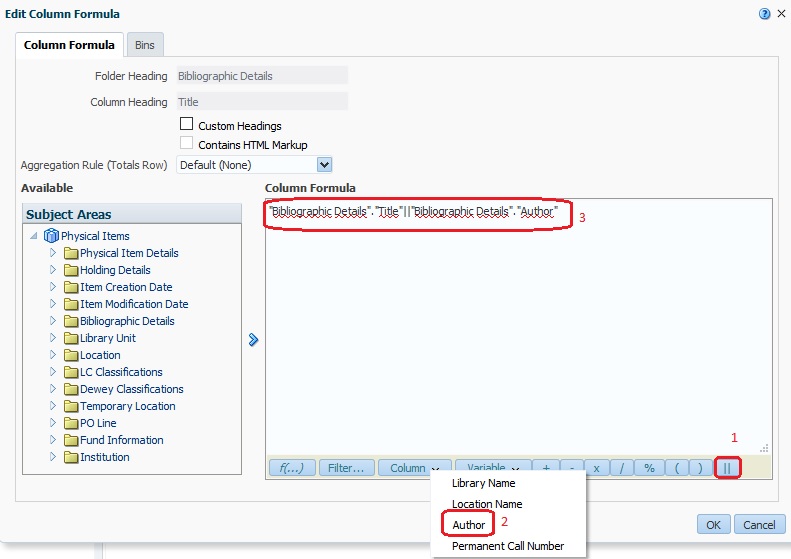 63
Concaténer des colonnes avec le bouton « || »
En supprimant la colonne Author, on obtient le résultat suivant :
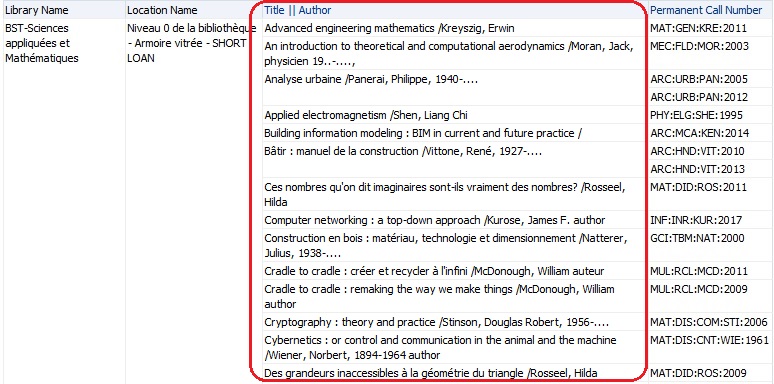 64
Concaténer des colonnes avec le bouton « || »
Pour ajouter de la ponctuation ou du texte, entourer les caractères du signe ‘ (apostrophe) et ajouter à nouveau le symbole « || ». 
Dans l’exemple précédent, pour ajouter un espace après la barre oblique, transformer la formule de la façon suivante :


Résultat : un espace a été ajouté :
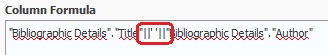 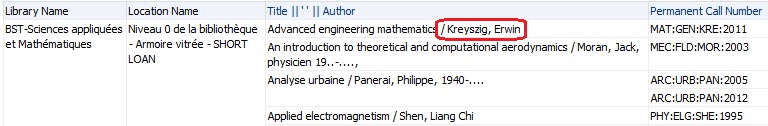 65
Concaténer des colonnes avec le bouton « || »
Pour concaténer plusieurs champs dont le contenu est parfois nul et générer une ponctuation qui dépendra de leur présence, transformer la formule de la façon suivante :


Traduction : la colonne titre est concaténée avec la colonne auteur. Si la colonne auteur est vide alors afficher «  … » sinon, afficher le contenu de la colonne précédé par un espace.
Résultat :
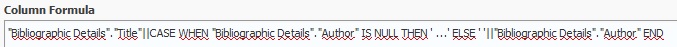 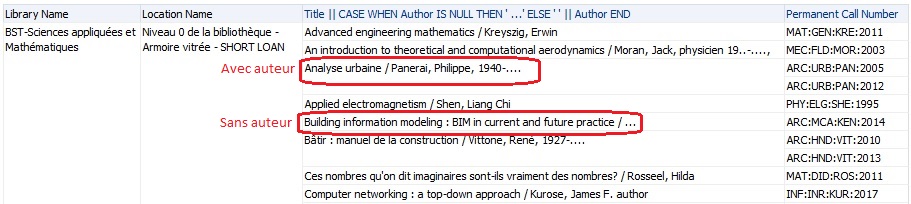 66
Concaténer des colonnes avec le bouton « || »
Concaténer plus de deux colonnes : dans l’exemple précédent, concaténons la colonne Permanent Call Number en ajoutant l’expression « , cote : ». La formule devient :


Résultat après suppression de la colonne Permanent Call Number :
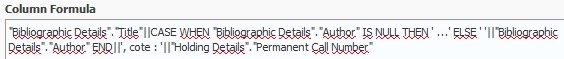 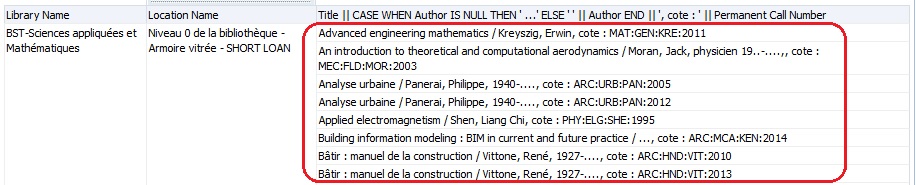 67
Editer une formule relative à une colonne
Onglet Column Formula
Modifier la règle par défaut pour une colonne
68
Modifier la règle par défaut pour une colonne
Exemple : transformer la règle d’une colonne de type mesure qui indique une somme (règle par défaut pour une colonne de type mesure) pour qu’elle indique une moyenne.
Créer un rapport dans le domaine Fulfillment reprenant les colonnes Library Name, Loan Year, Loan Month, Patron Group et Loans. Appliquer un filtre sur Library Name, Loan Year et Patron Group :
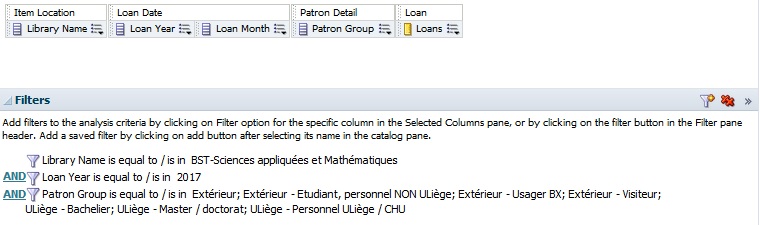 69
Modifier la règle par défaut pour une colonne
Créer une table pivot en mettant en Columns la donnée Loan Month, en Rows les données Library Name, Loan Year, Patron Group et en Measures la donnée Loans. Ajouter les totaux pour les données Measure Labels et Loan Year :
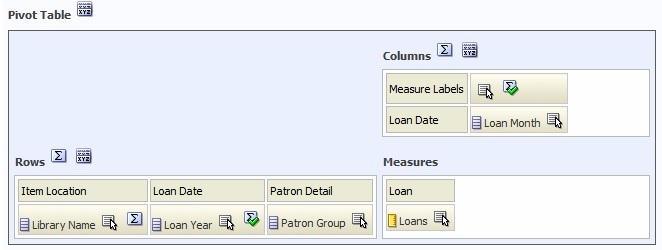 70
Modifier la règle par défaut pour une colonne
Résultat : les totaux représentent les sommes par Patron Group (pour les lignes) et par mois (pour les colonnes) :
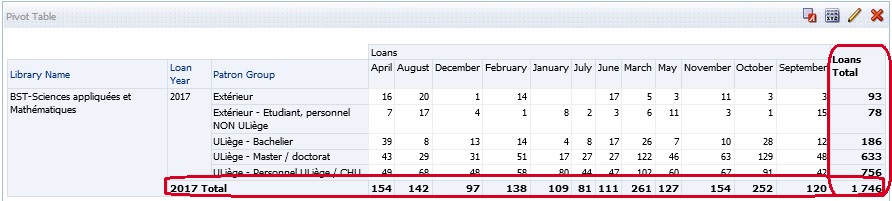 71
Modifier la règle par défaut pour une colonne
Pour modifier la règle pour que les totaux affichent des moyennes, cliquer sur le lien Edit formula de la colonne Loans et choisir Average dans la liste déroulante de Aggregation Rule (Totals Row) :
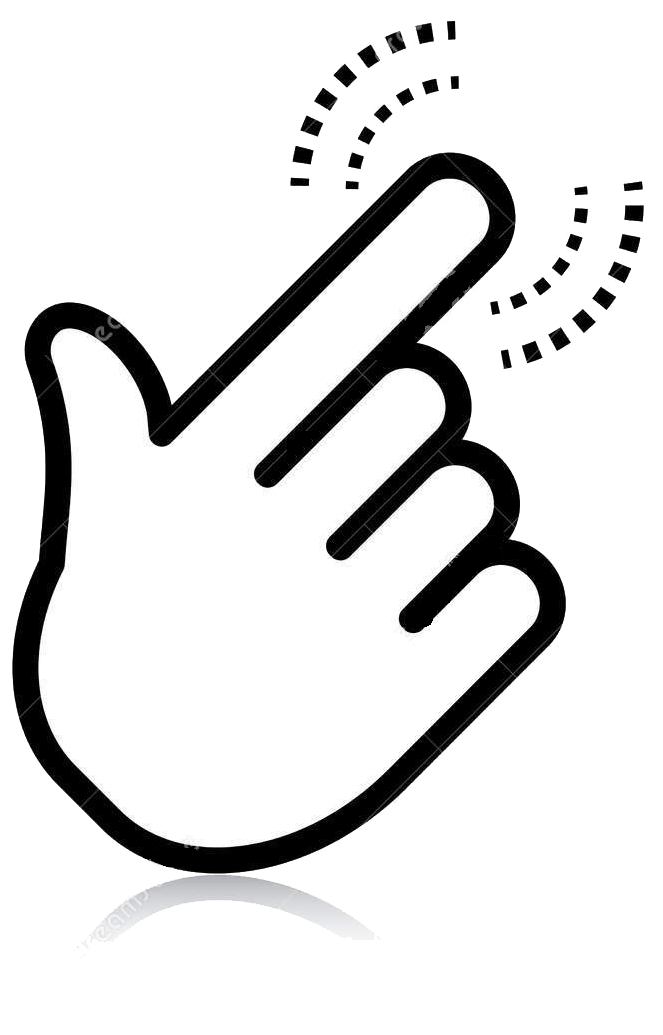 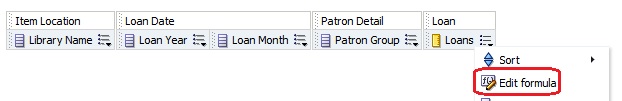 1
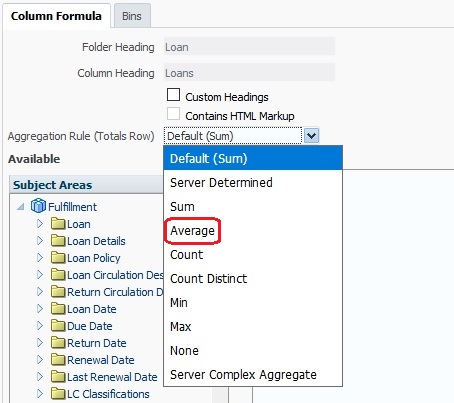 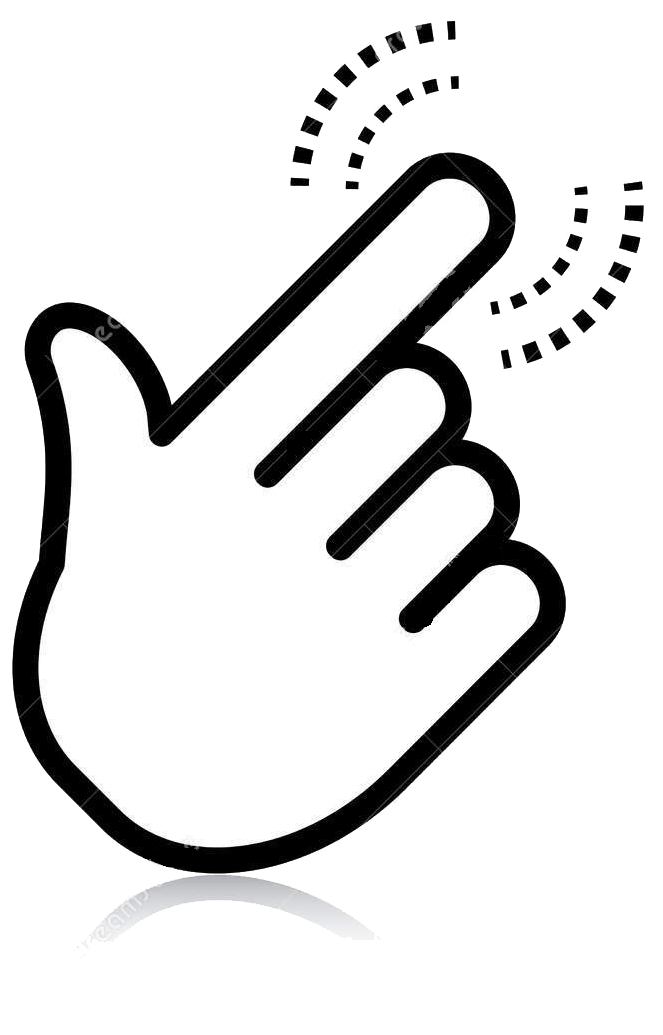 2
72
Modifier la règle par défaut pour une colonne
Résultat : les totaux affichent des moyennes :





Pour modifier l’intitulé des totaux, éditer la table pivot, et sélectionner Format Labels dans la liste déroulante sous le symbole
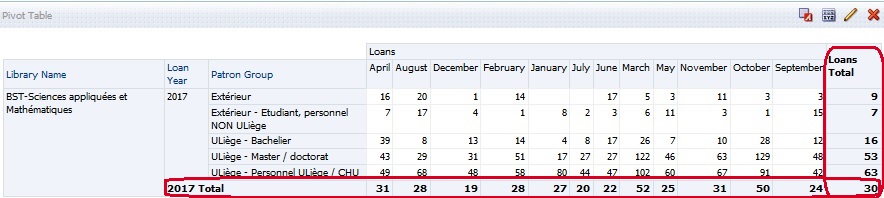 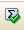 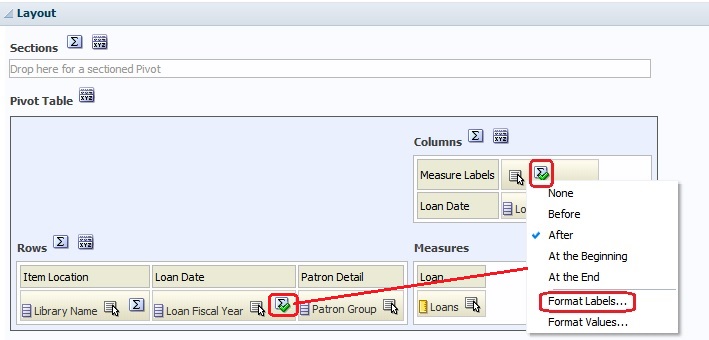 73
Modifier la règle par défaut pour une colonne
Introduire les nouveaux intitulés :




Résultat : les intitulés des totaux ont été modifiés :
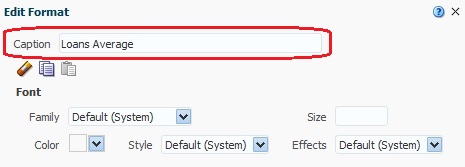 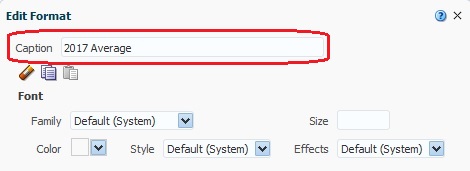 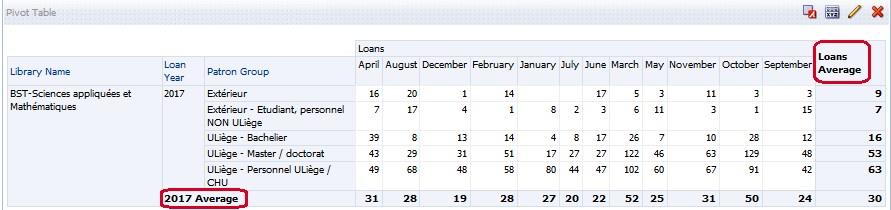 74
Modifier la règle par défaut pour une colonne
Remarque : possibilité de modifier la règle directement dans la table pivot en cliquant sur le bouton More options de la donnée Loans puis en sélectionnant Aggregation Rule puis Average :
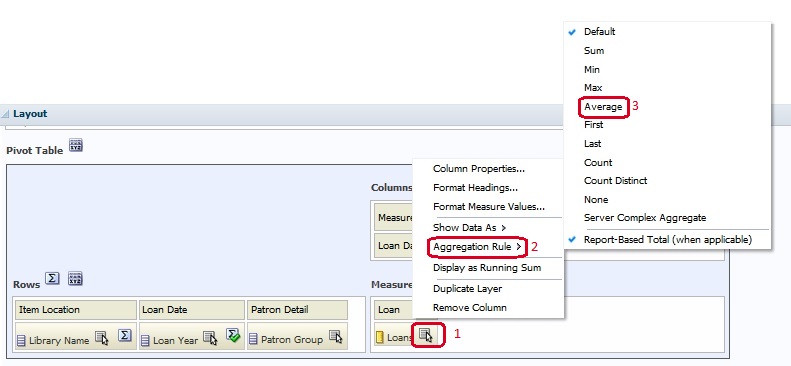 75
Editer une formule relative à une colonne
Onglet Bins
76
Créer des Bins
Un Bin remplace les valeurs d’une colonne par des valeurs personnalisées.
Exemple : déterminer le nombre de prêts pour les 5 grandes bibliothèques pour l’année 2016.
Créer un rapport dans le domaine Fulfillment reprenant les colonnes Loan Year, Library Name et Loans. Appliquer un filtre sur Loan Year et éliminer les prêts In House. Editer la formule de la colonne Library Name :
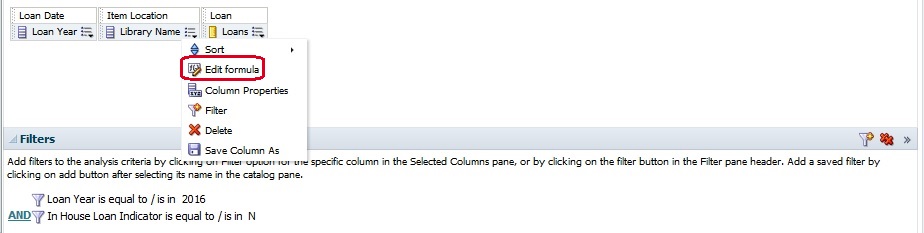 77
Créer des Bins
Cliquer sur l’onglet Bins puis sur le bouton Add Bin pour créer un Bin. Sélectionner les valeurs à grouper (BSV-Vétérinaire et Bibliothèque des Sciences de la Vie) et cliquer sur OK. Donner un nom au Bin (BSV) et cliquer sur OK :
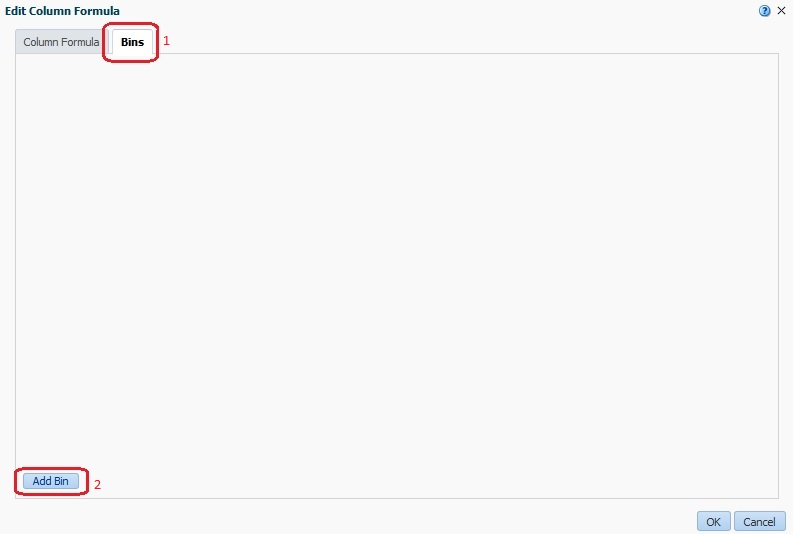 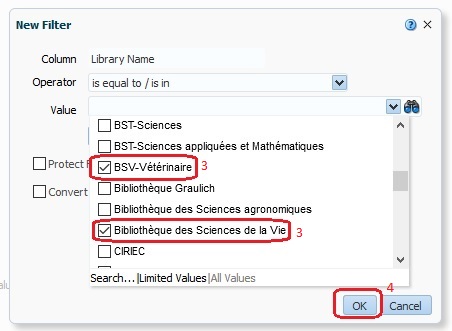 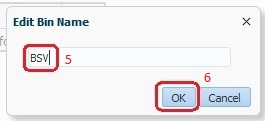 78
Créer des Bins
Le Bin est ajouté :



Répéter l’opération pour chaque Bin souhaité (les quatre autres grandes bibliothèques) et cocher la case Create a Bin for all other values pour créer un Bin reprenant toutes les valeurs non sélectionnées (comme les bibliothèques de services, le CIRIEC etc.).
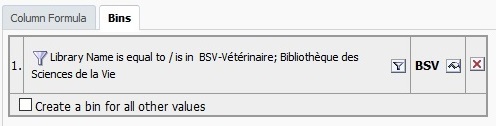 79
Créer des Bins
Tous les Bins sont ajoutés :
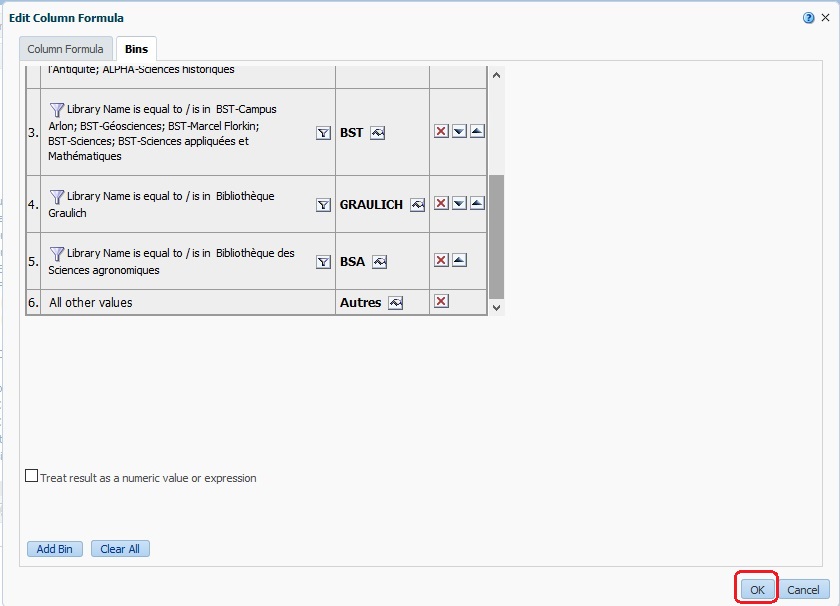 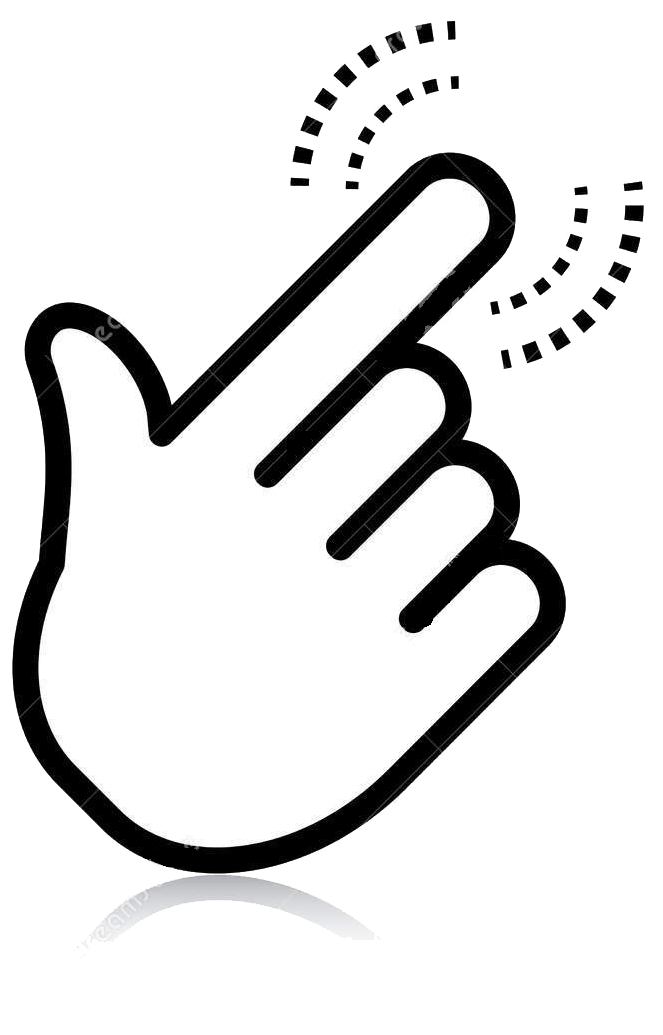 80
Créer des Bins
Résultat :
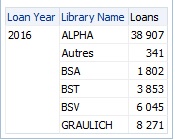 81
Merci de votre attention !
alma-analytics@lists.ulg.ac.be